Magneto-Idro-DinamicaLezione 5:Applicazione del Metodo agli Elementi Finiti
Augusto Montisci
DIEE – Univ. of Cagliari - Italy
Avvio di Comsol
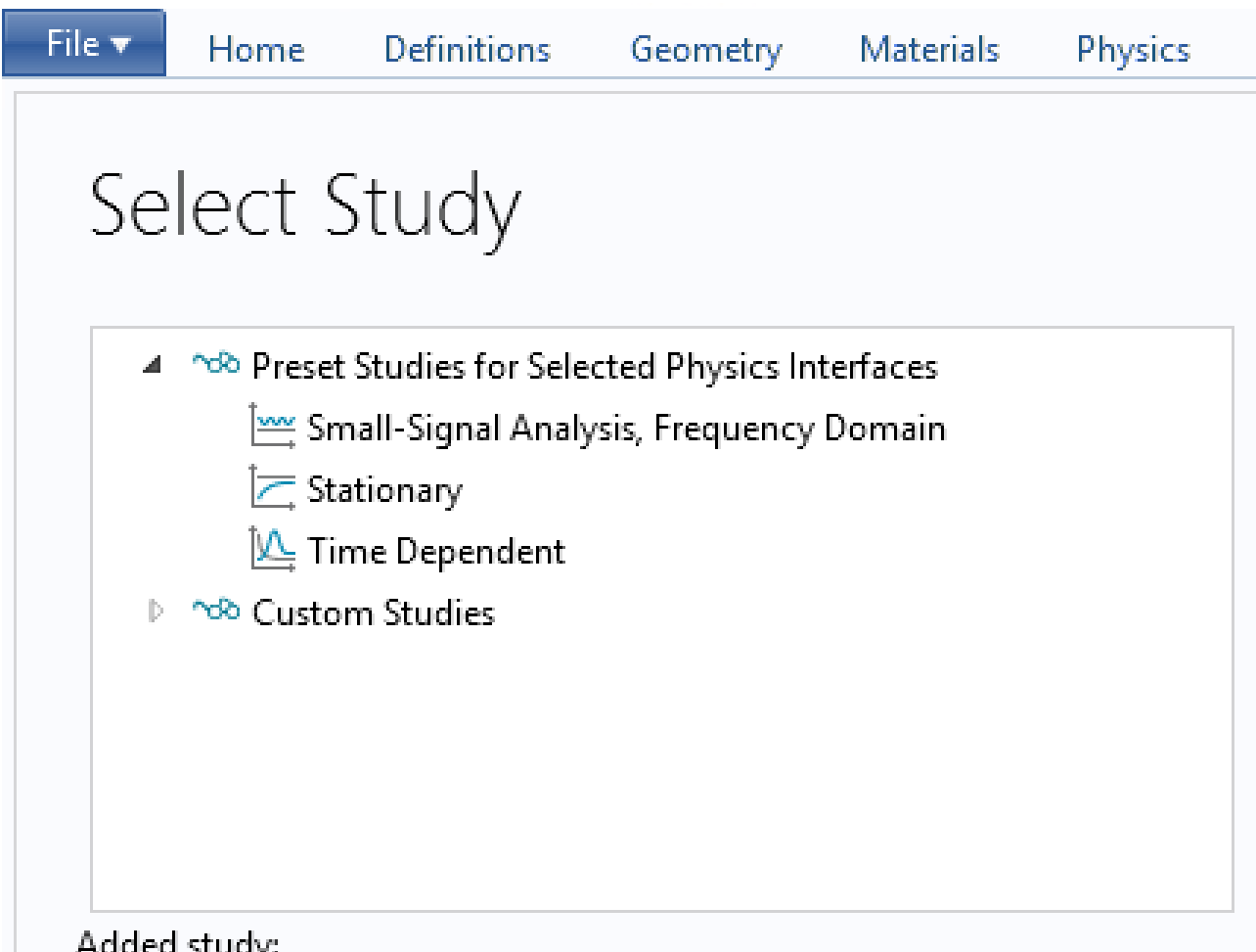 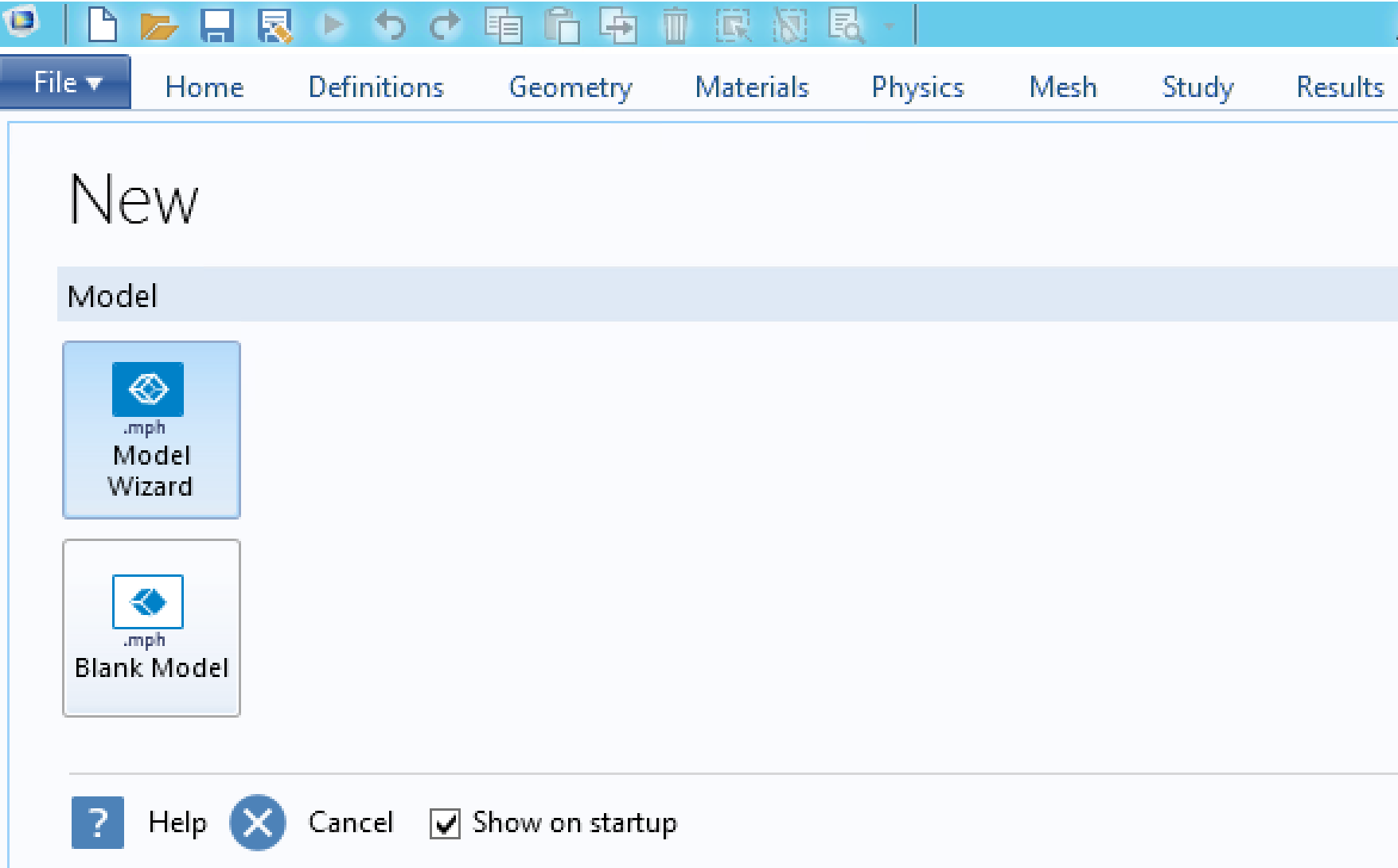 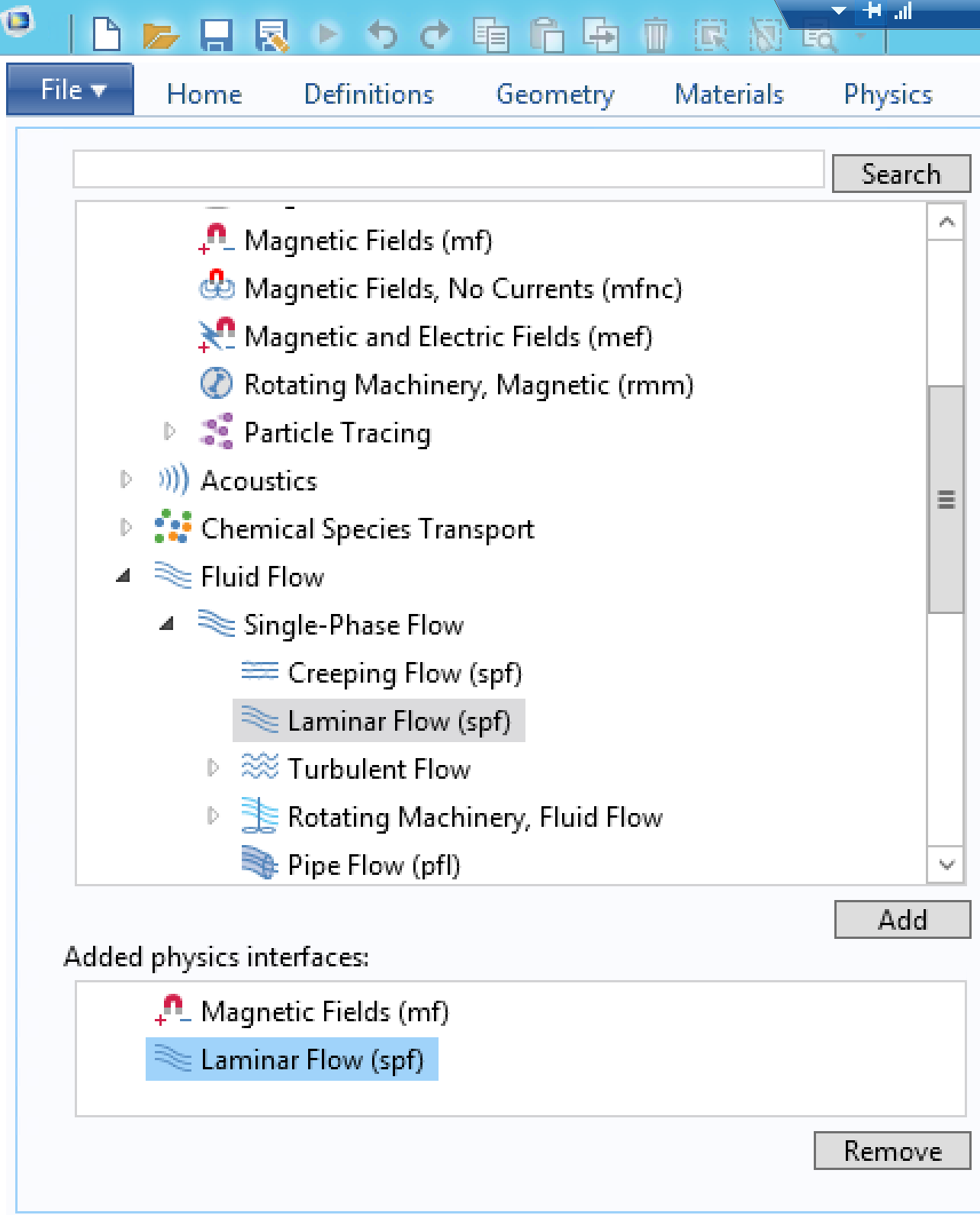 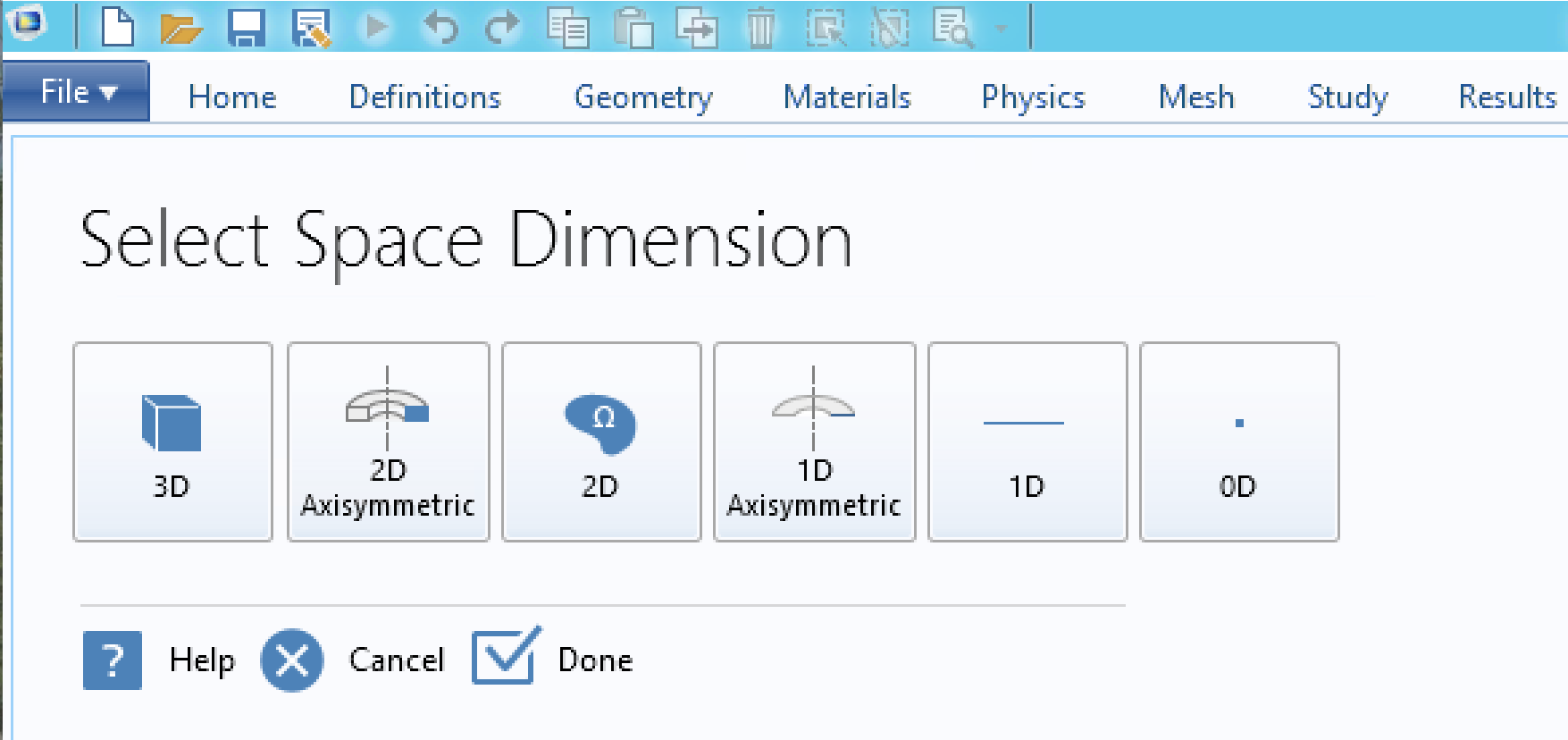 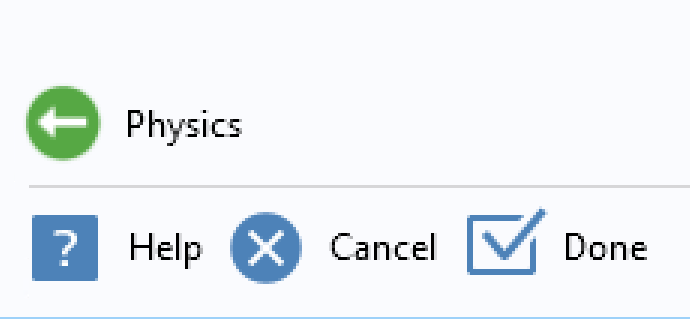 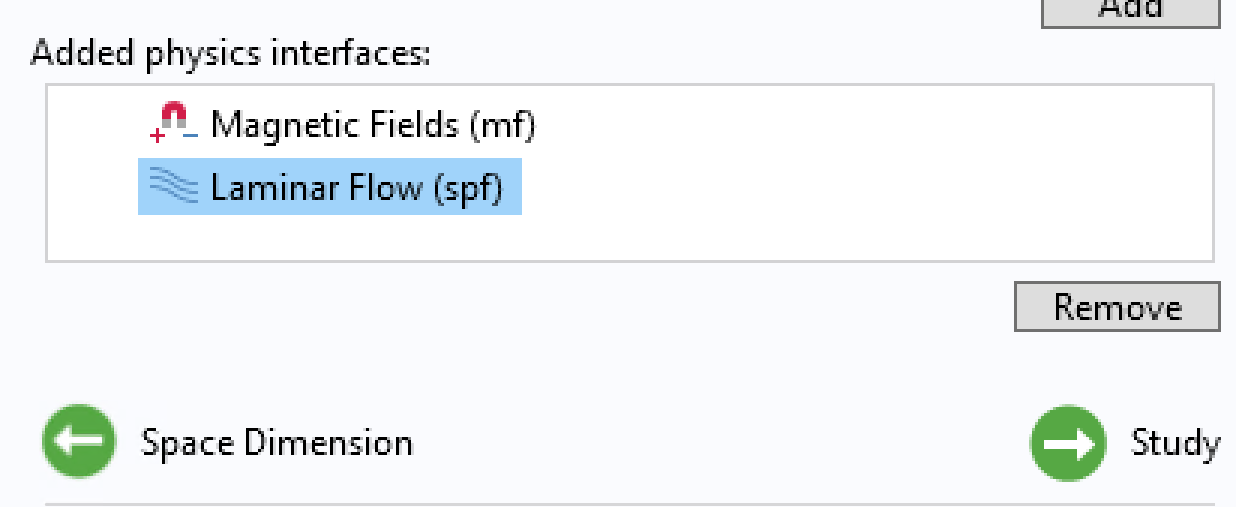 Schermata di Lavoro	Global Definitions  Parameters
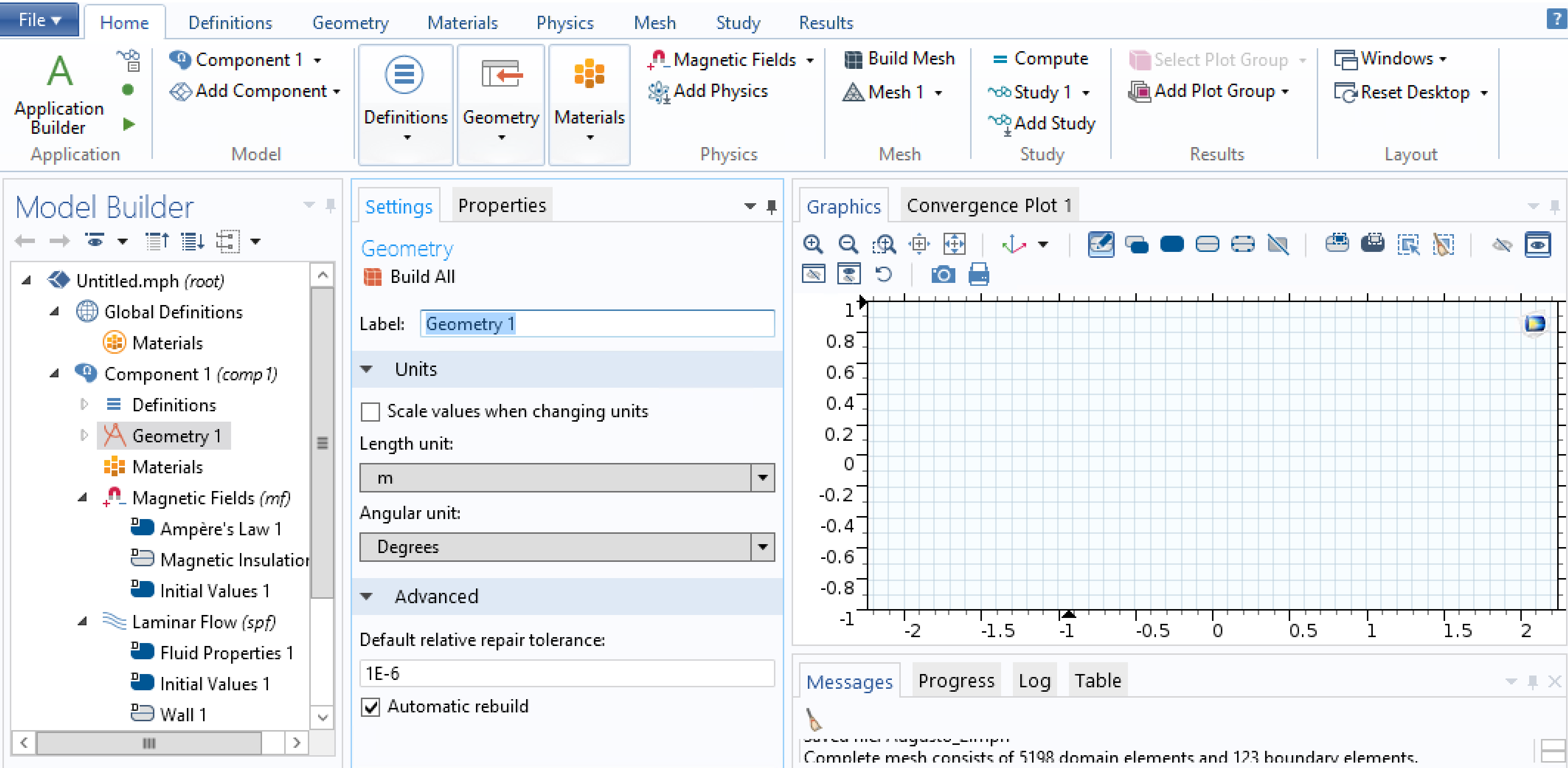 Parametri Generali
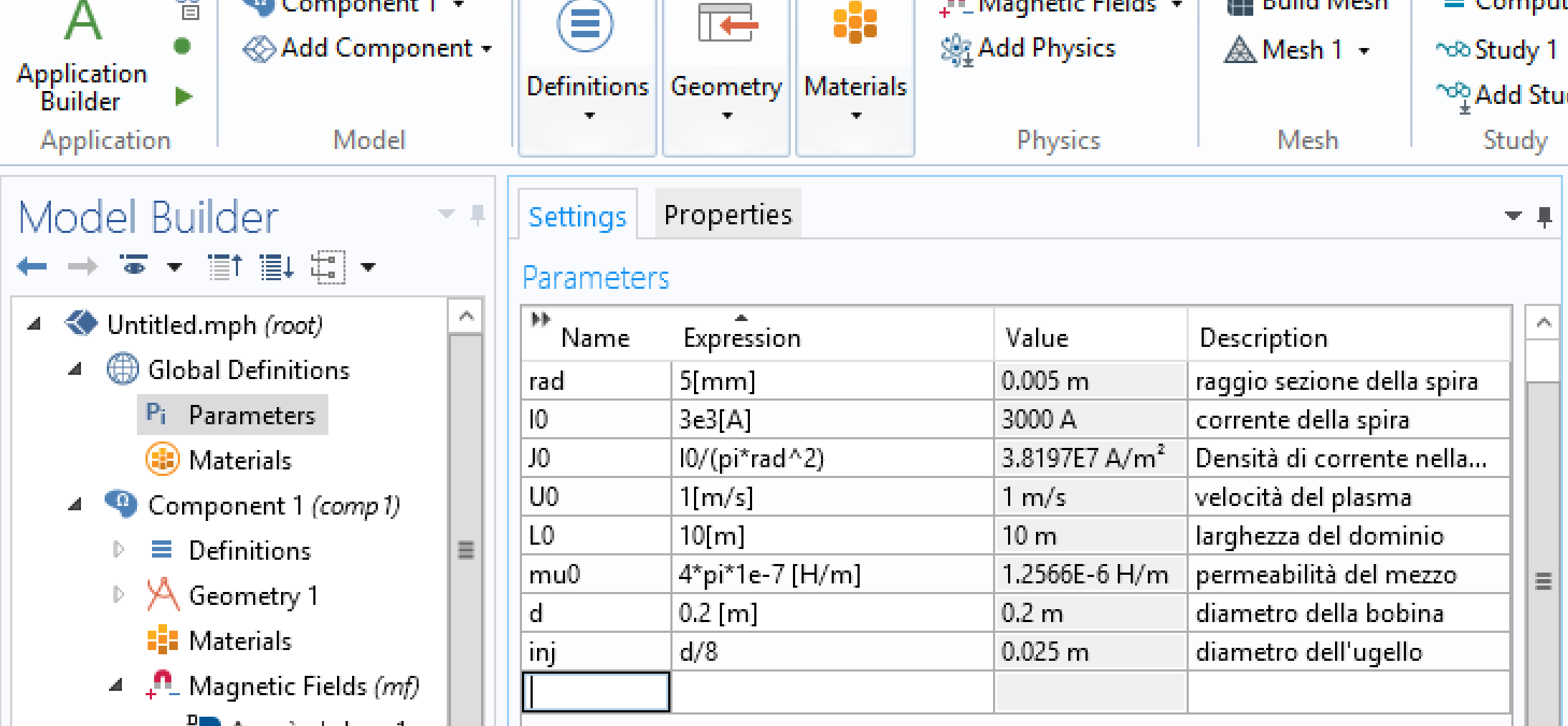 Geometria
Radius Rad; Sector Angle 360°; Center d/2,0;
Sezione Spira
Radius Rad; Sector Angle 360°; Center -d/2,0;
Width 10; Height 10; Center 0,0;
Dominio
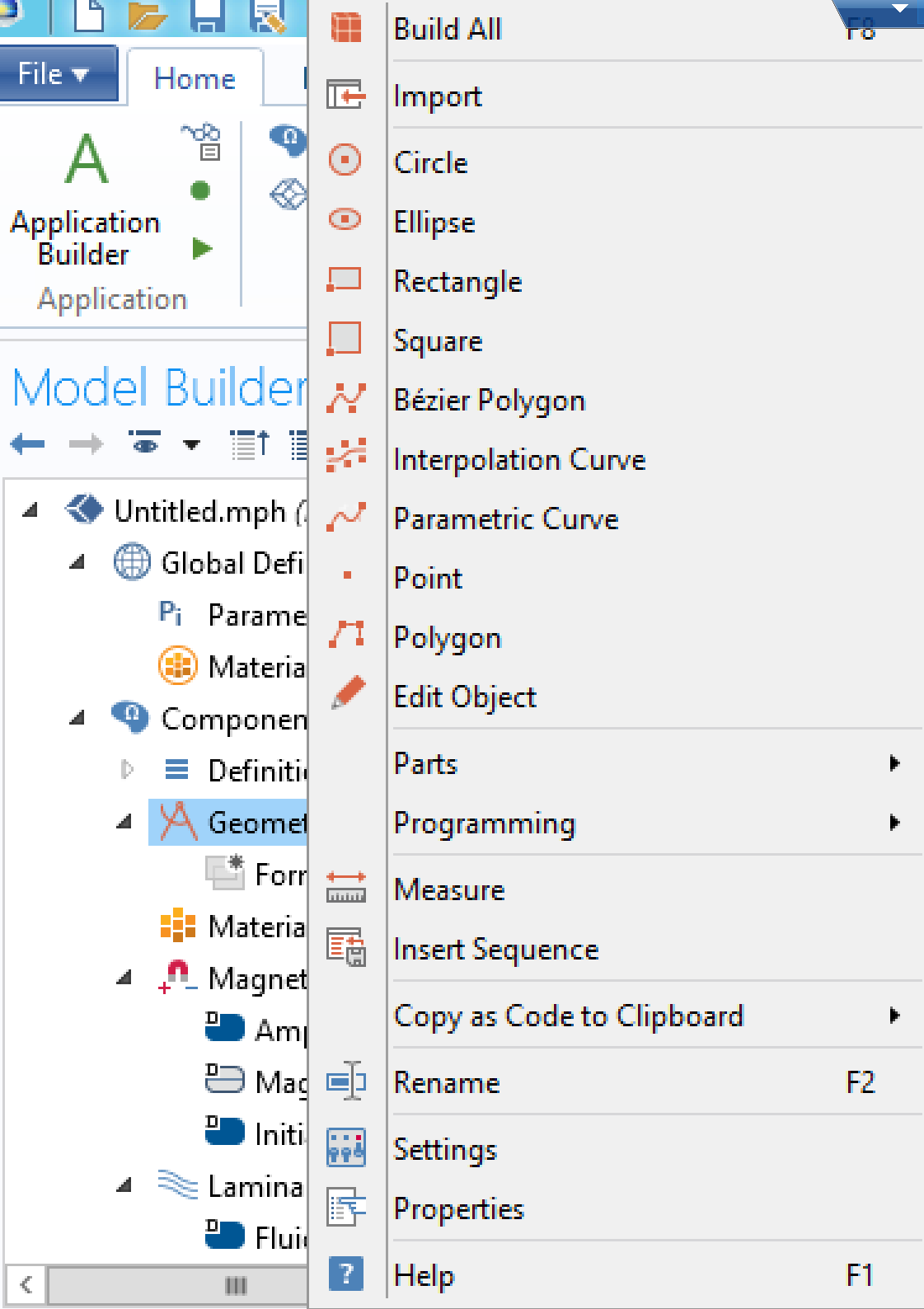 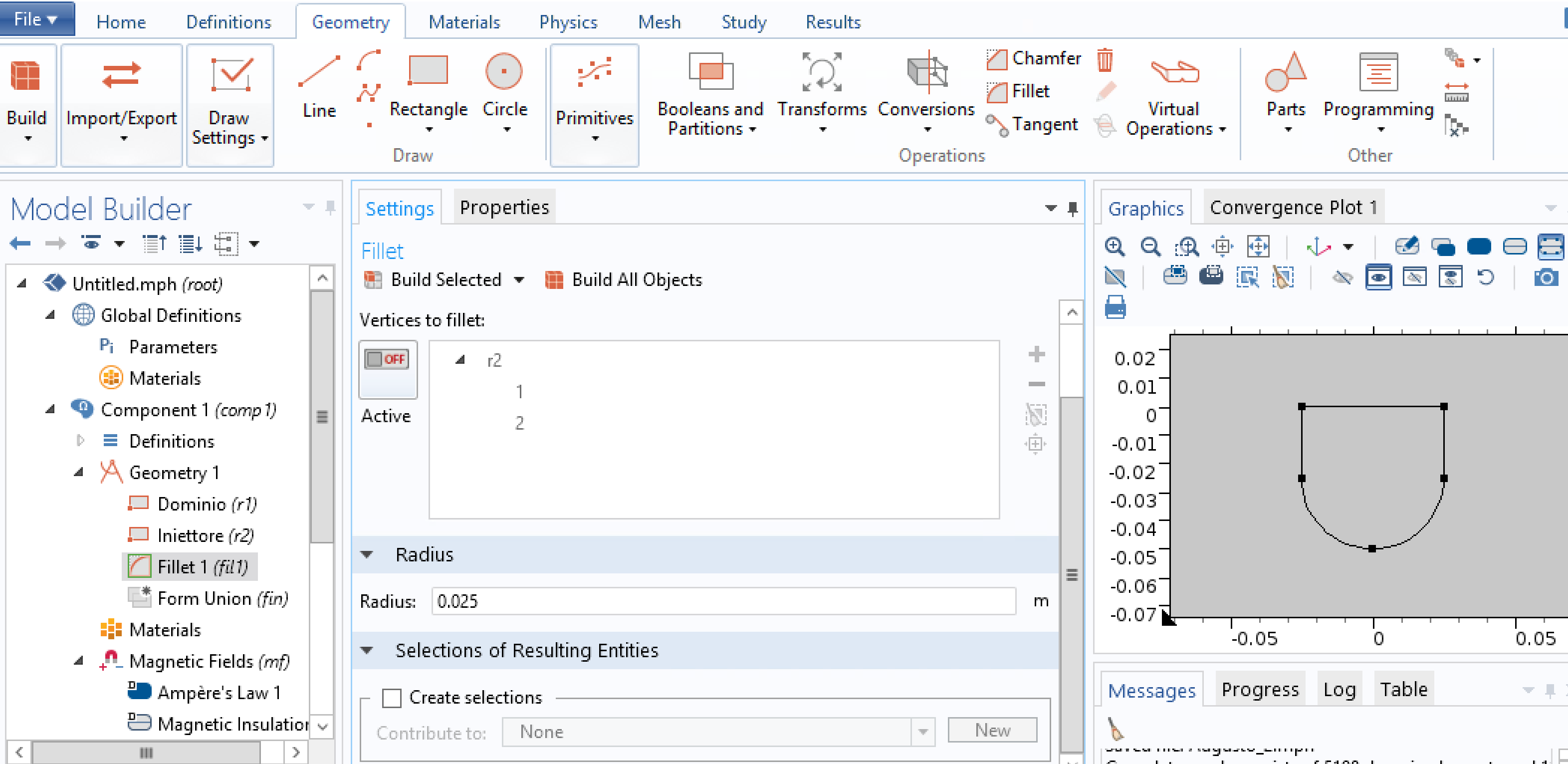 Ugello
Width 0.05; Height 0.05; Center 0,-0.025;
Fillet Radius 0.025
Form Union  Build All
Materiali
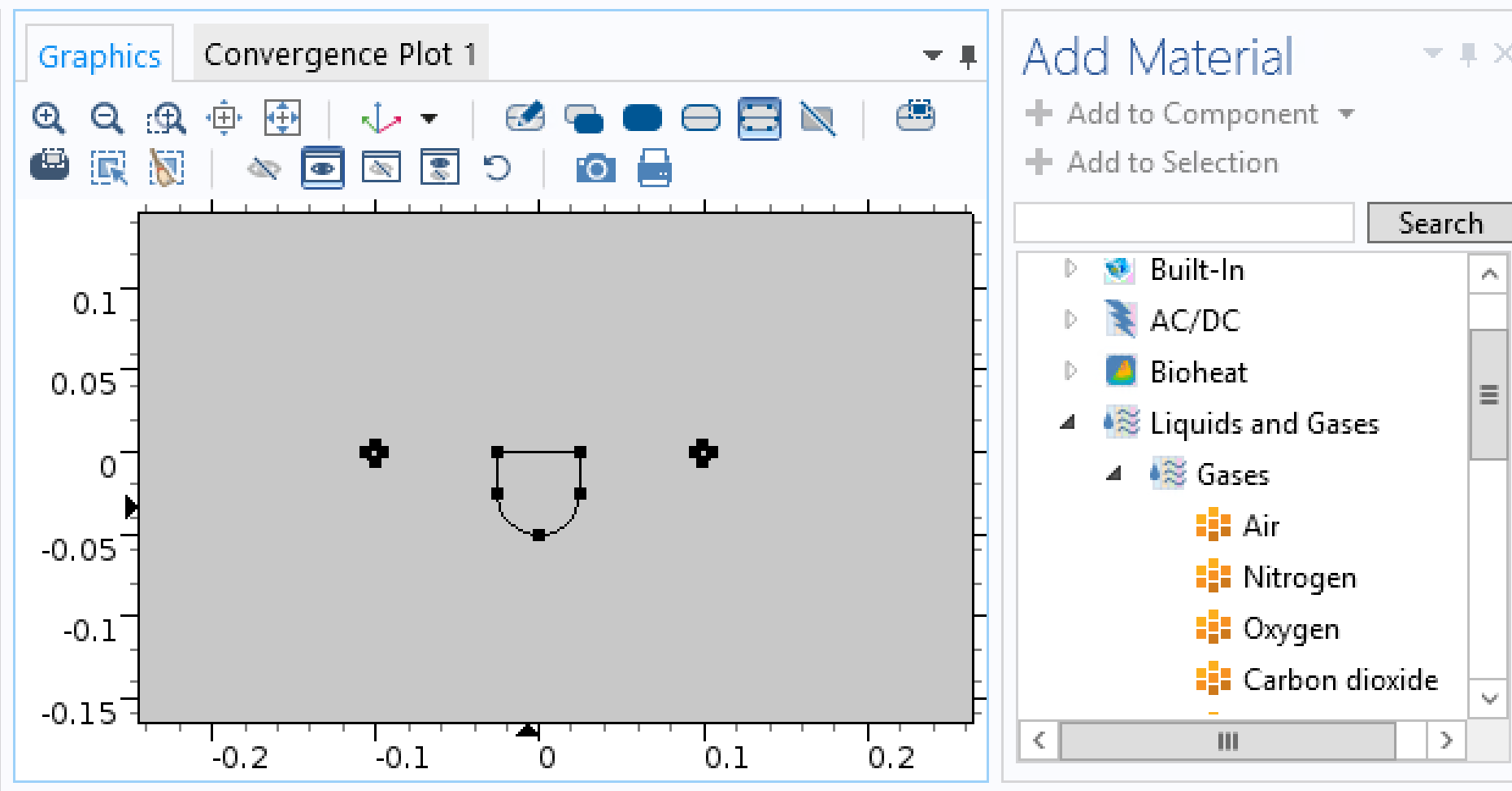 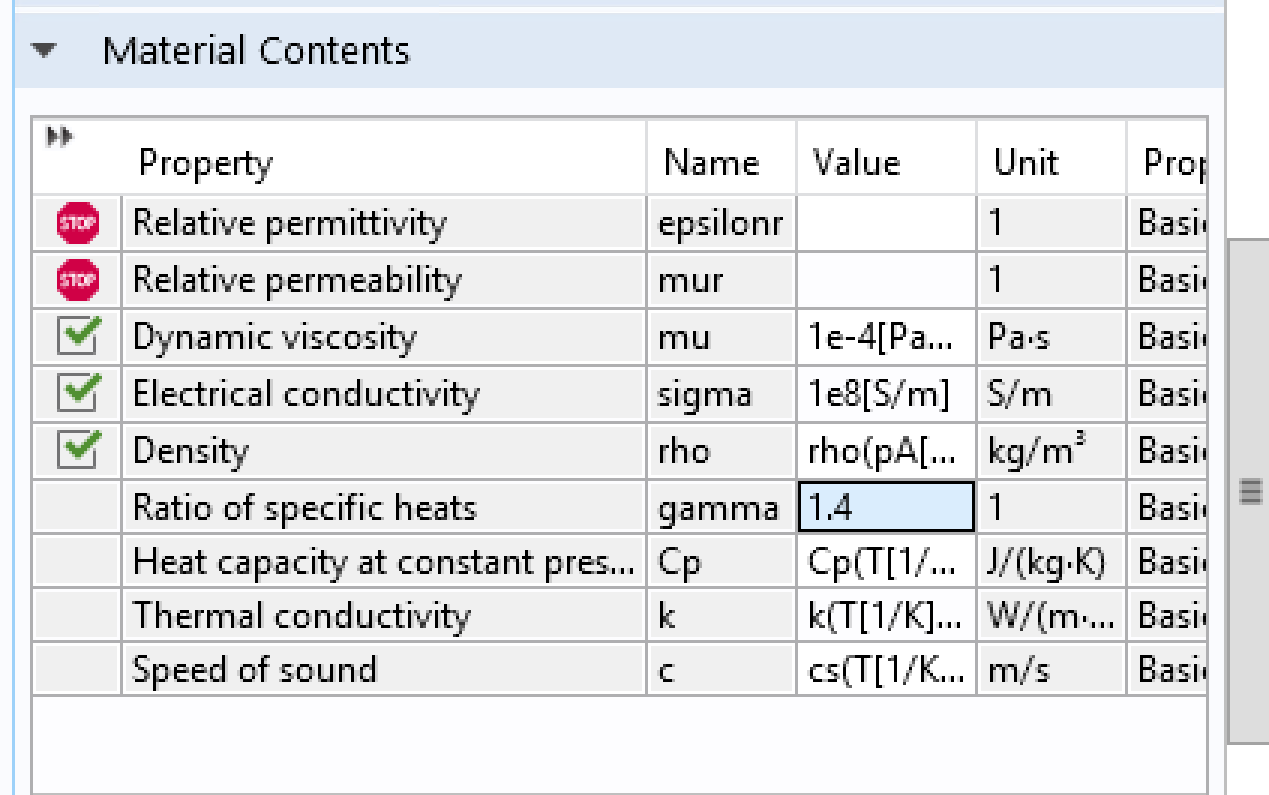 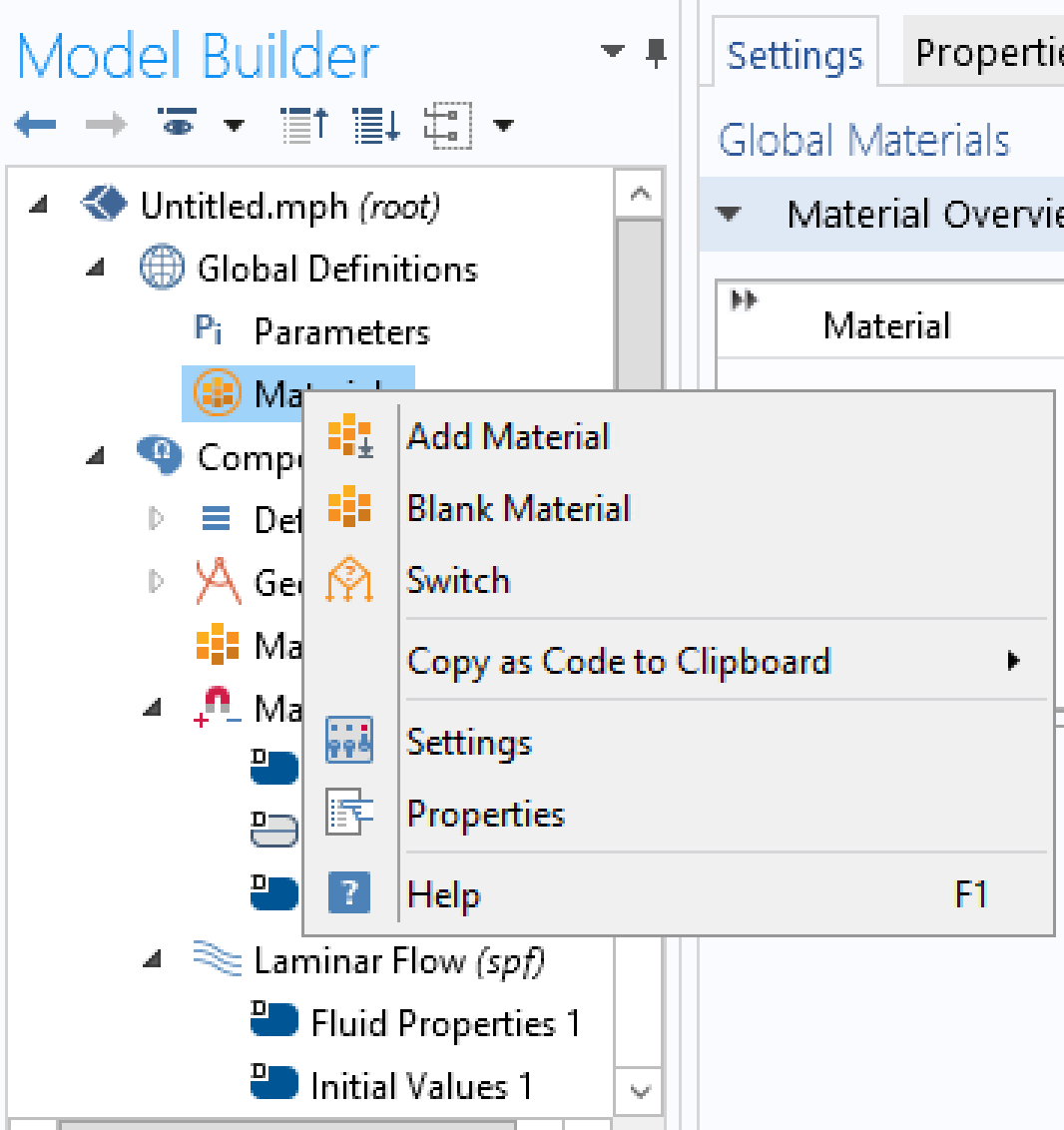 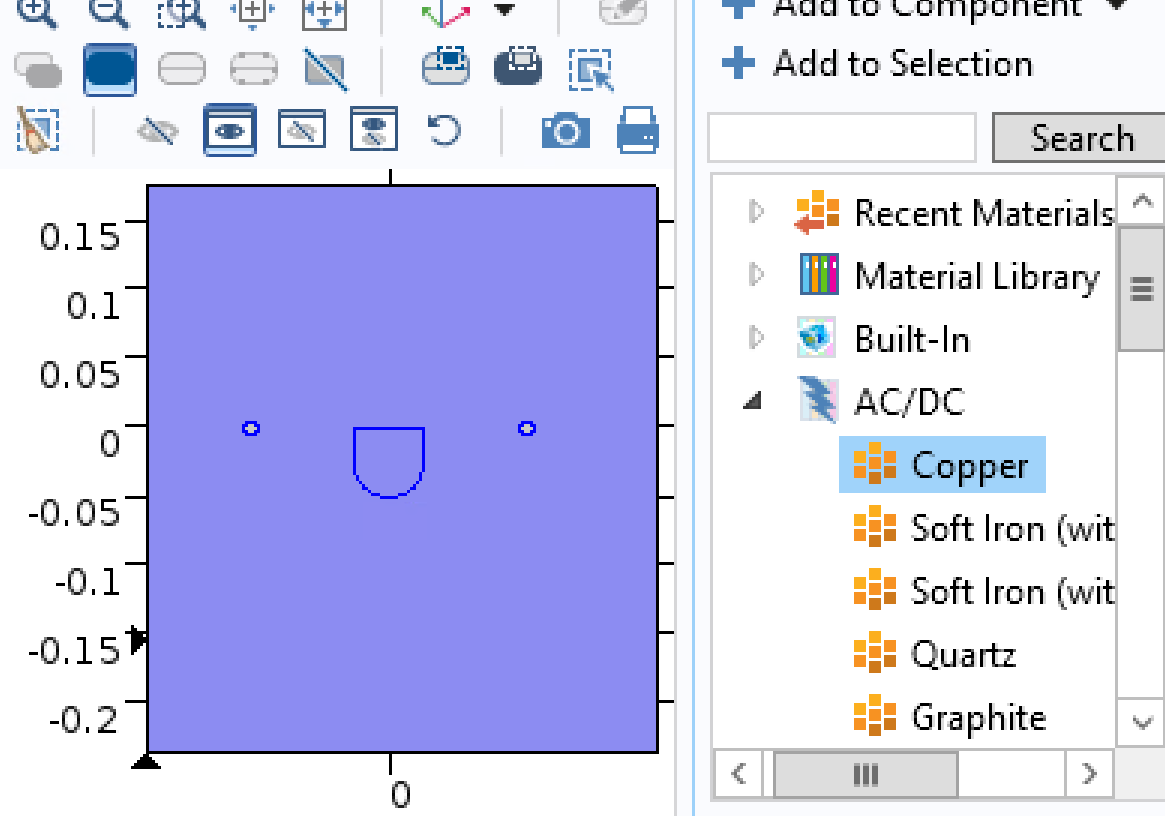 Modulo Magnetico
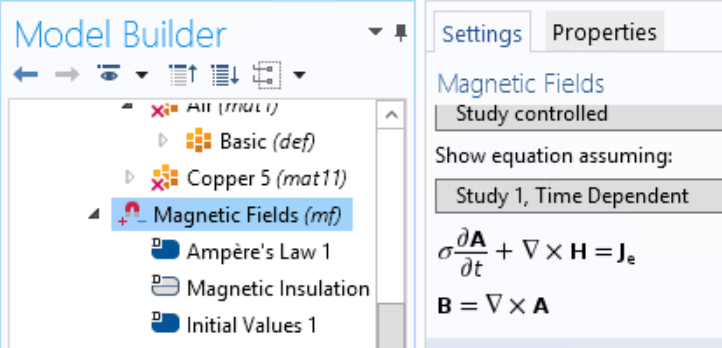 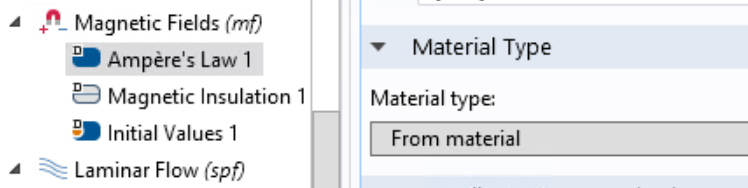 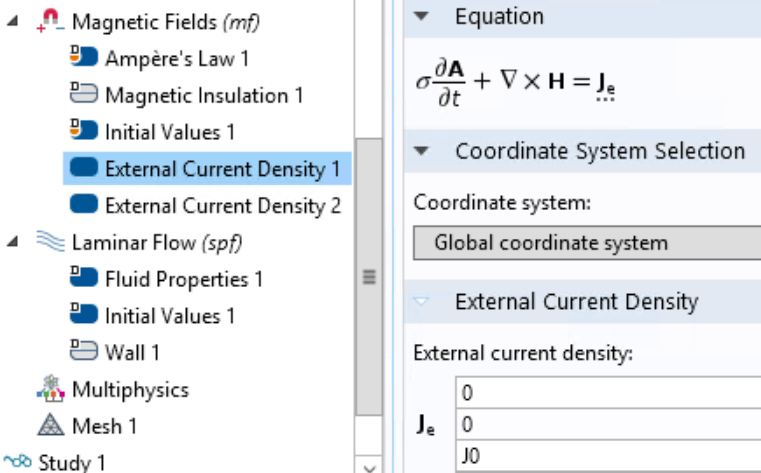 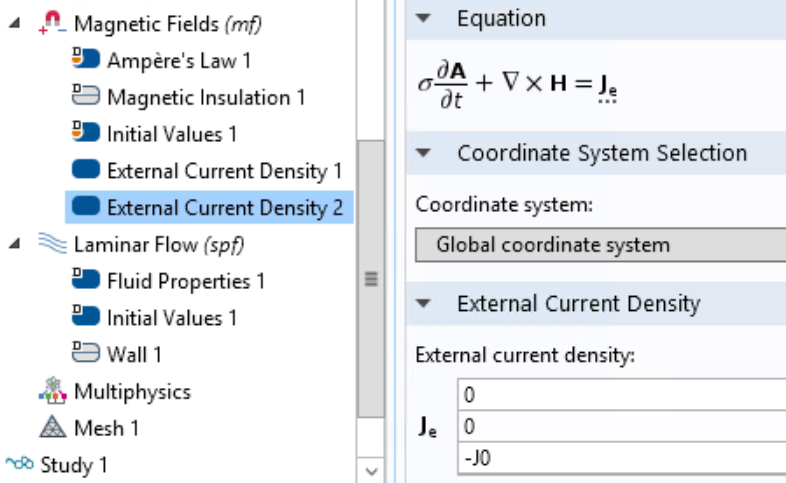 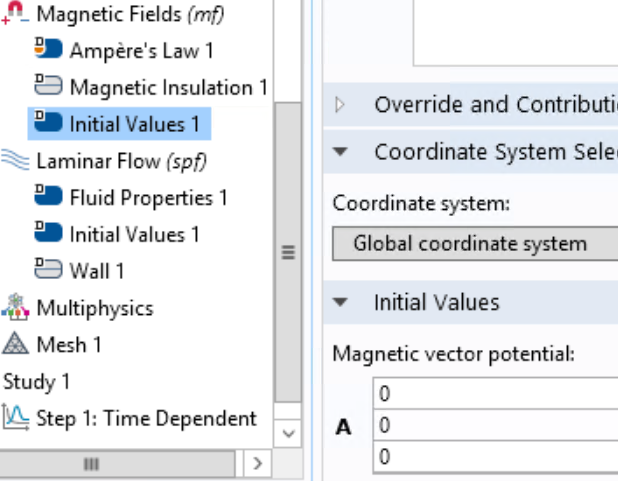 Risoluzione Campo Magnetico
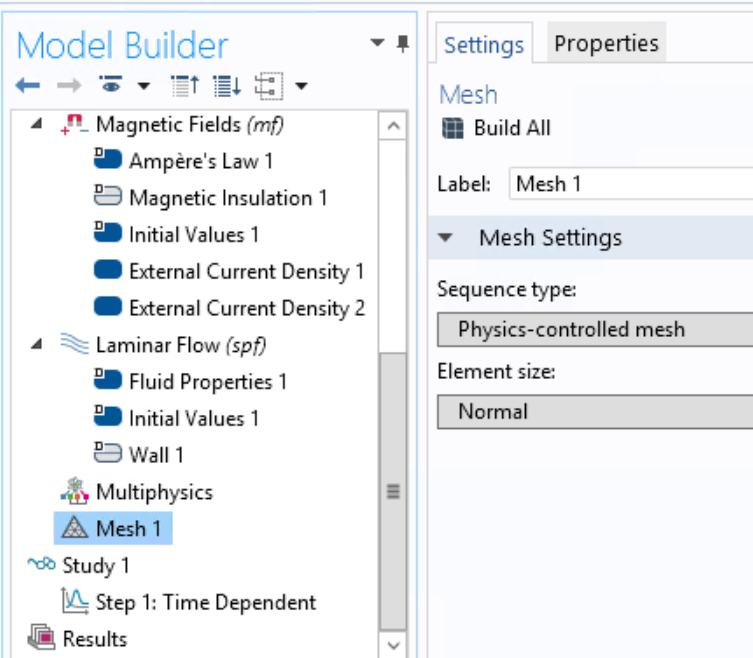 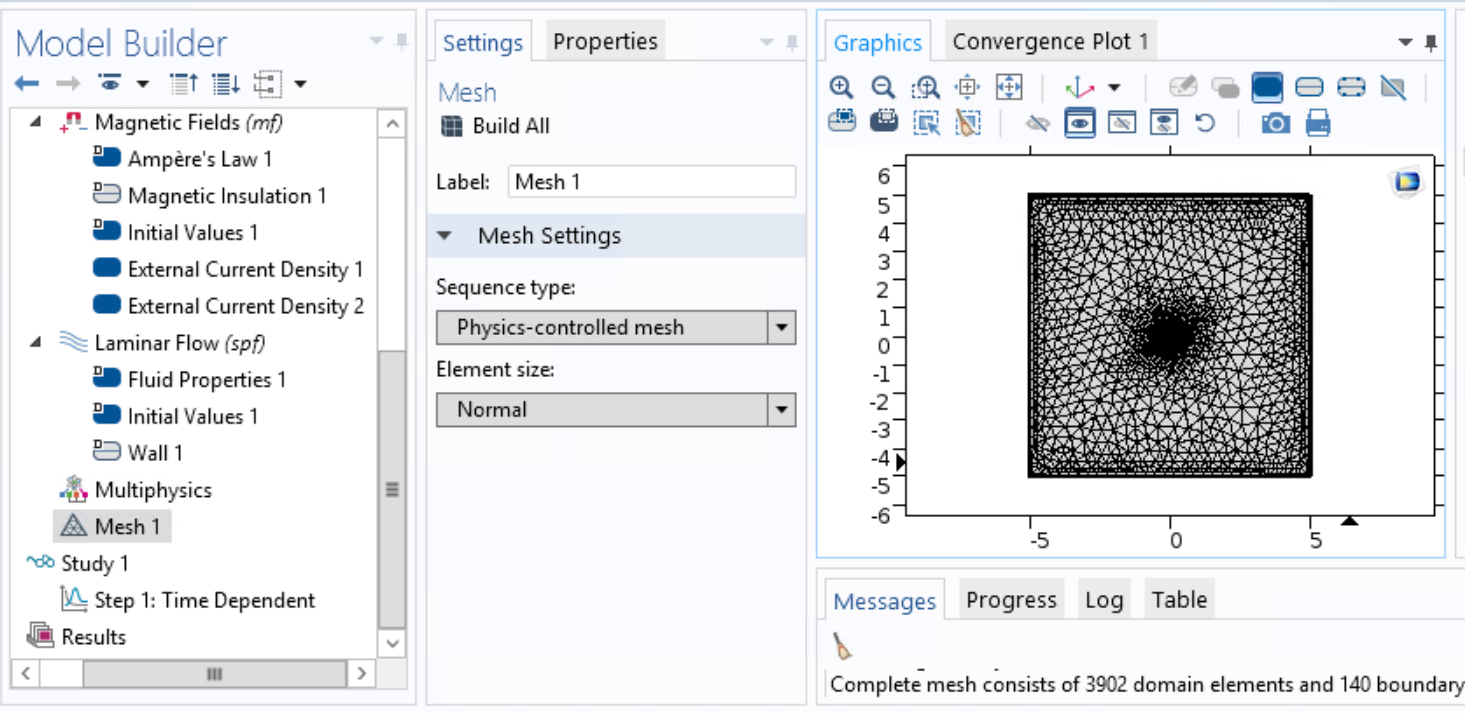 Avvio del Calcolo
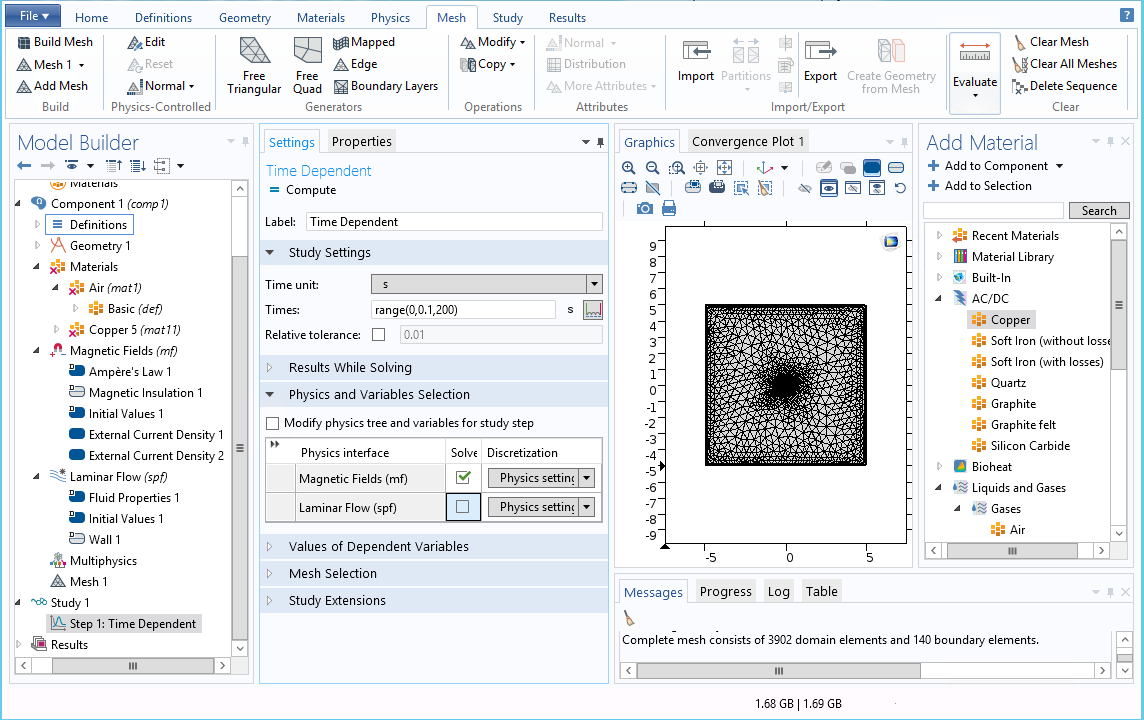 Analisi dei Risultati – Campo B
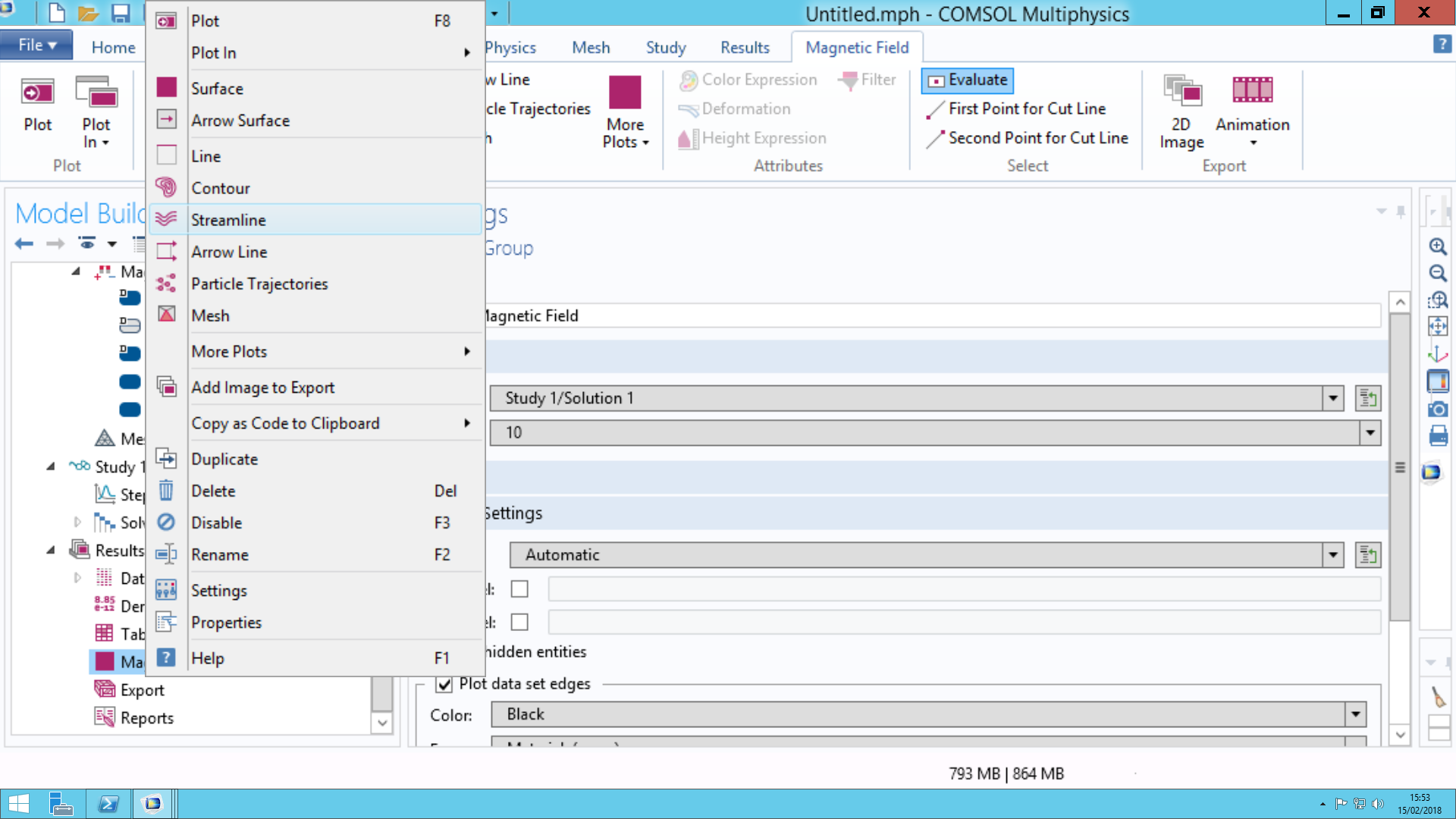 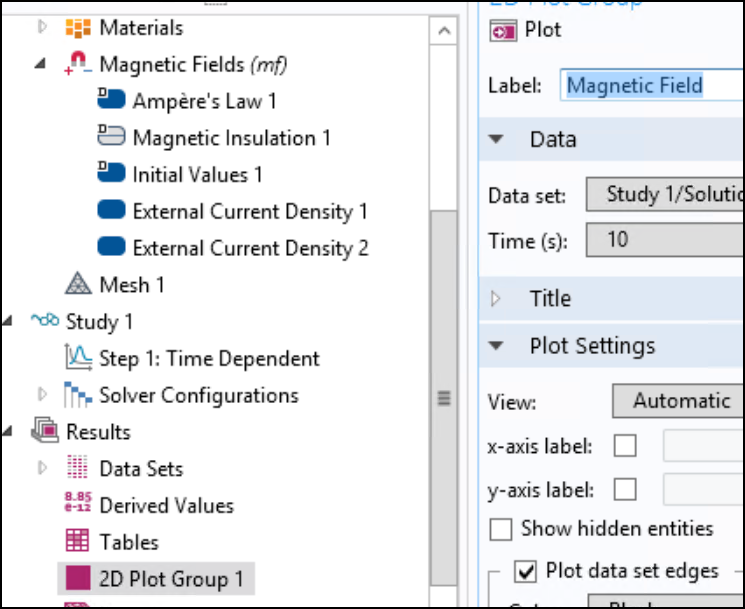 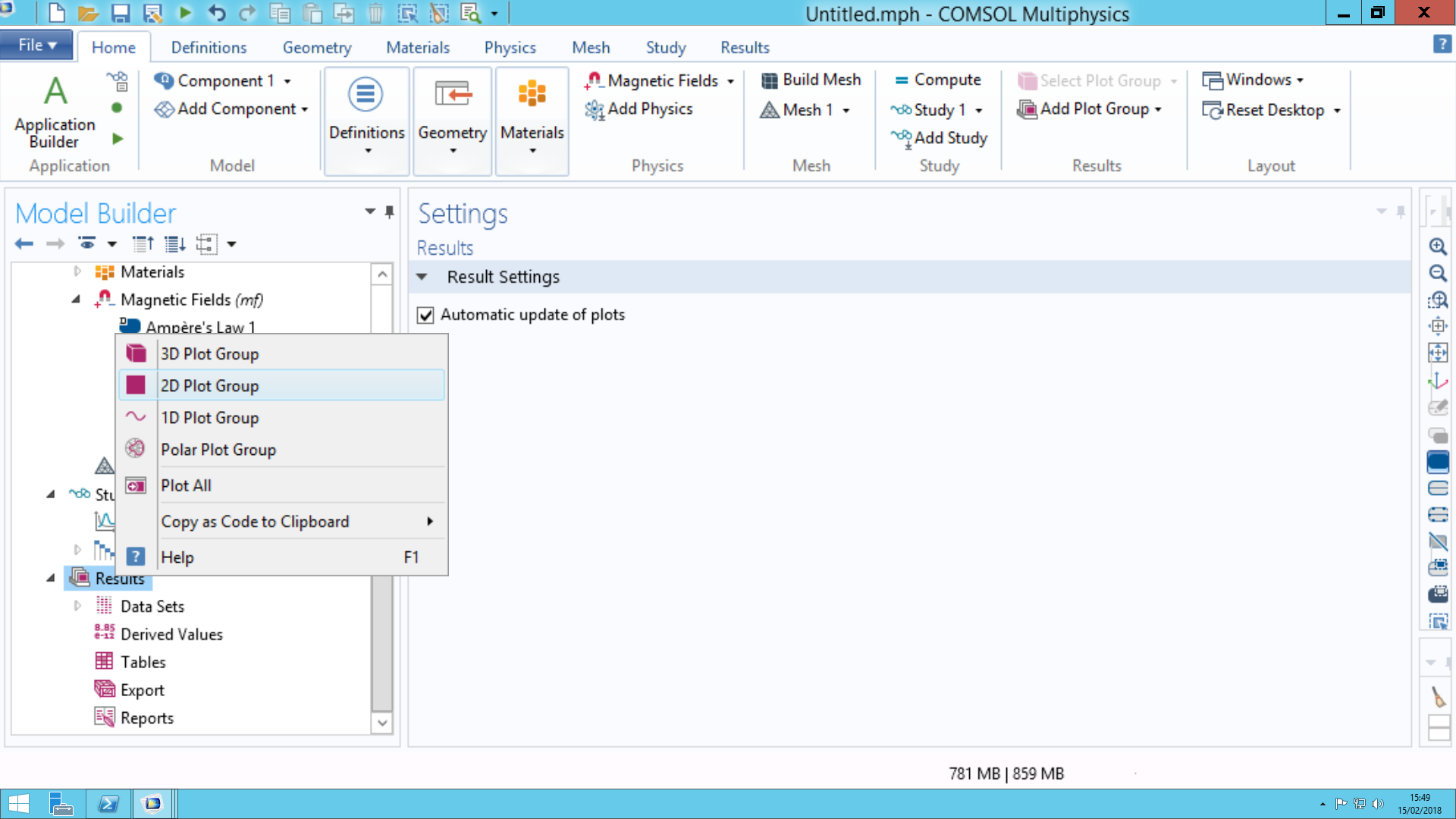 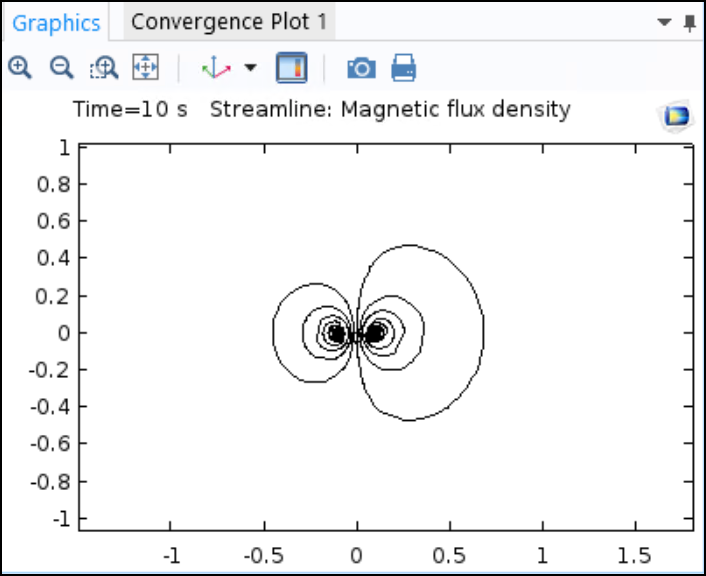 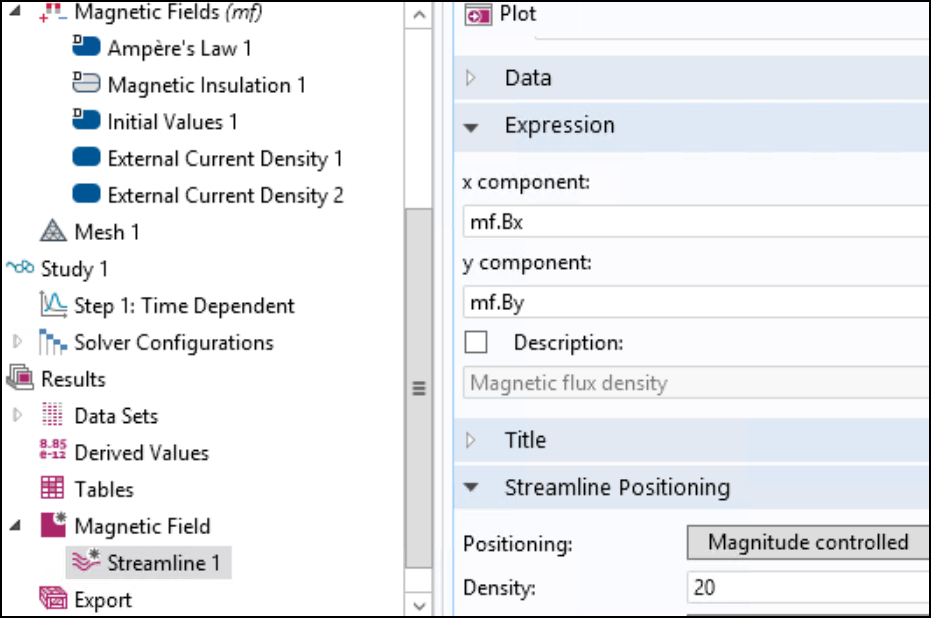 Analisi dei Risultati – Corrente
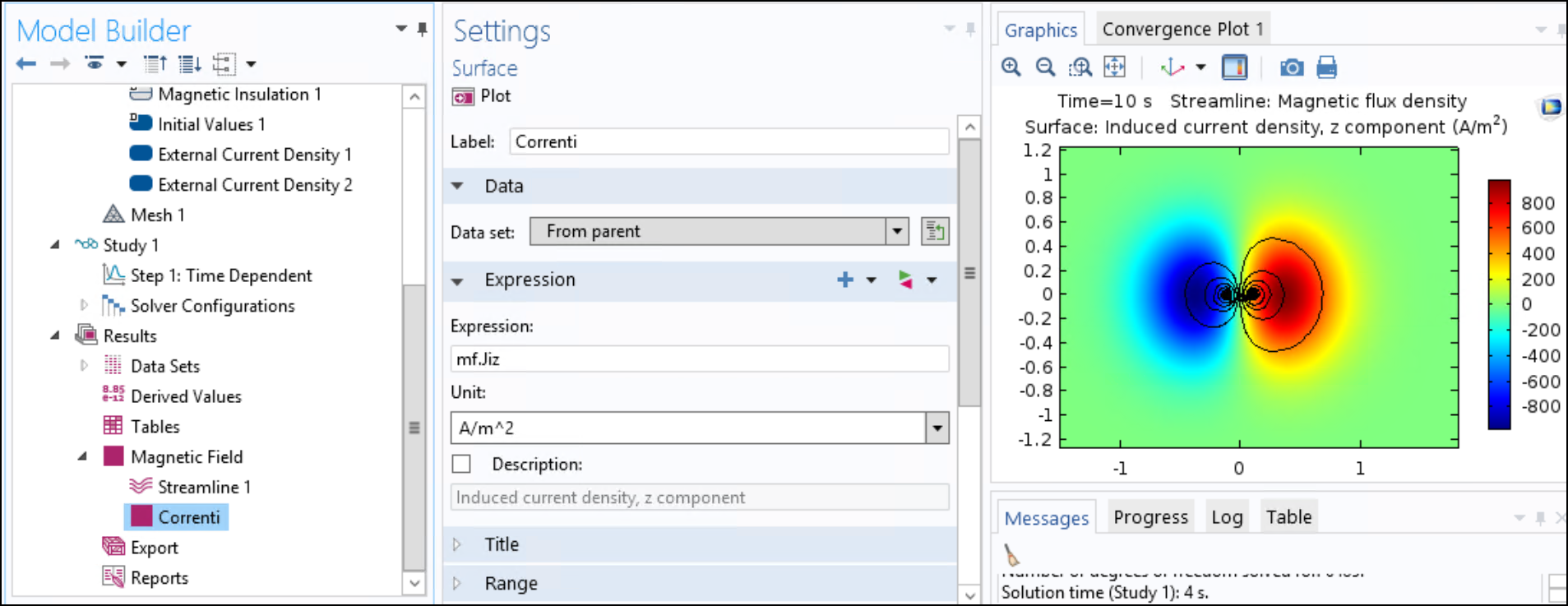 Modulo Flusso Laminare
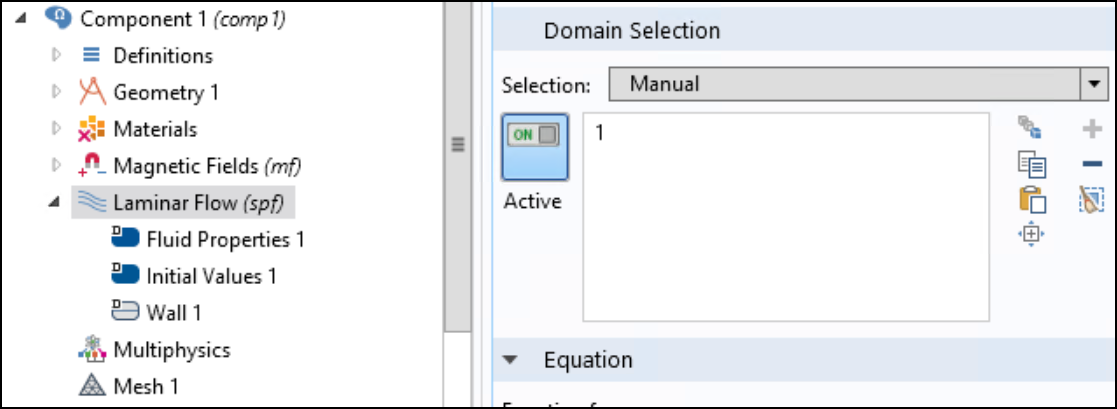 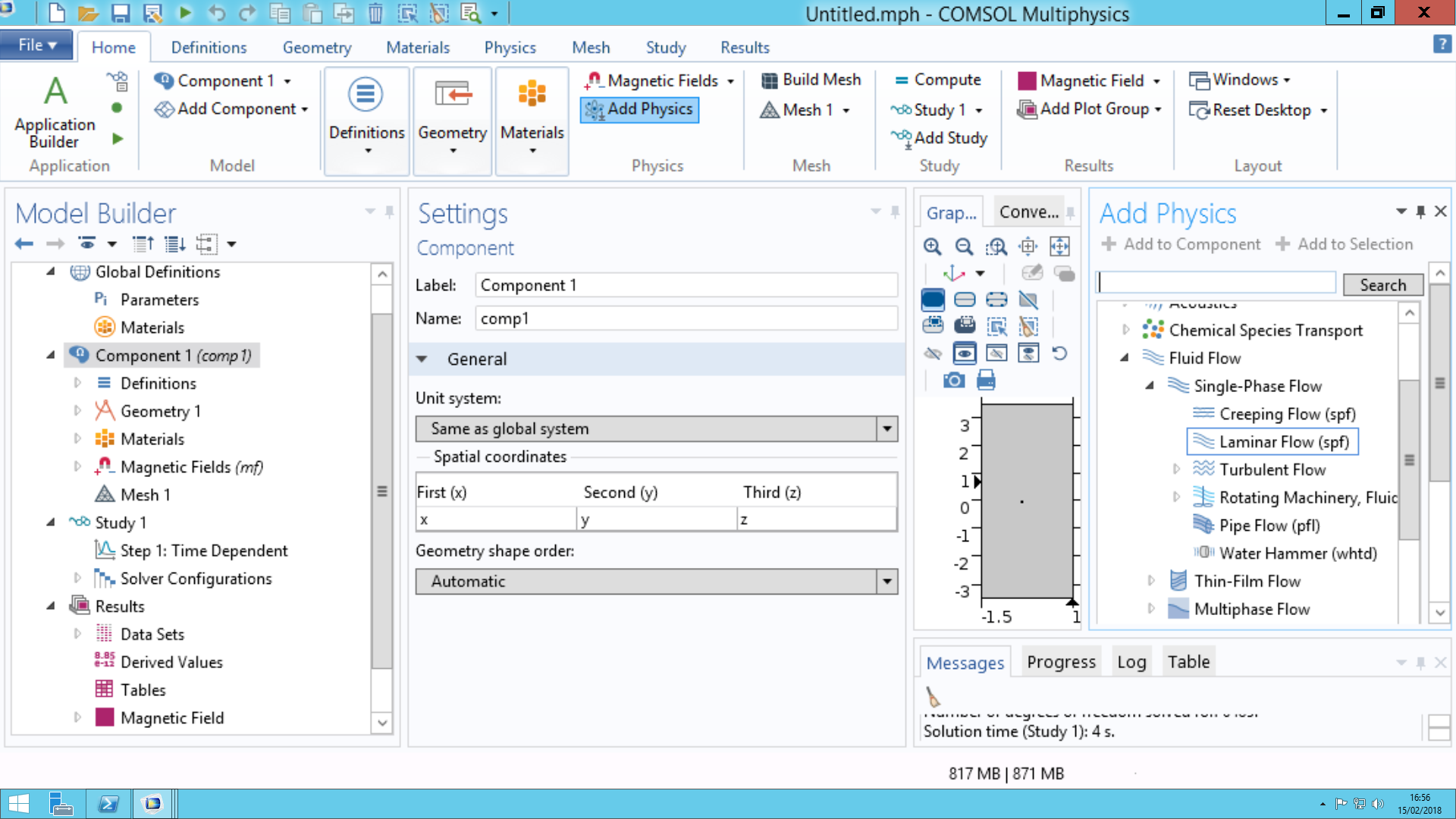 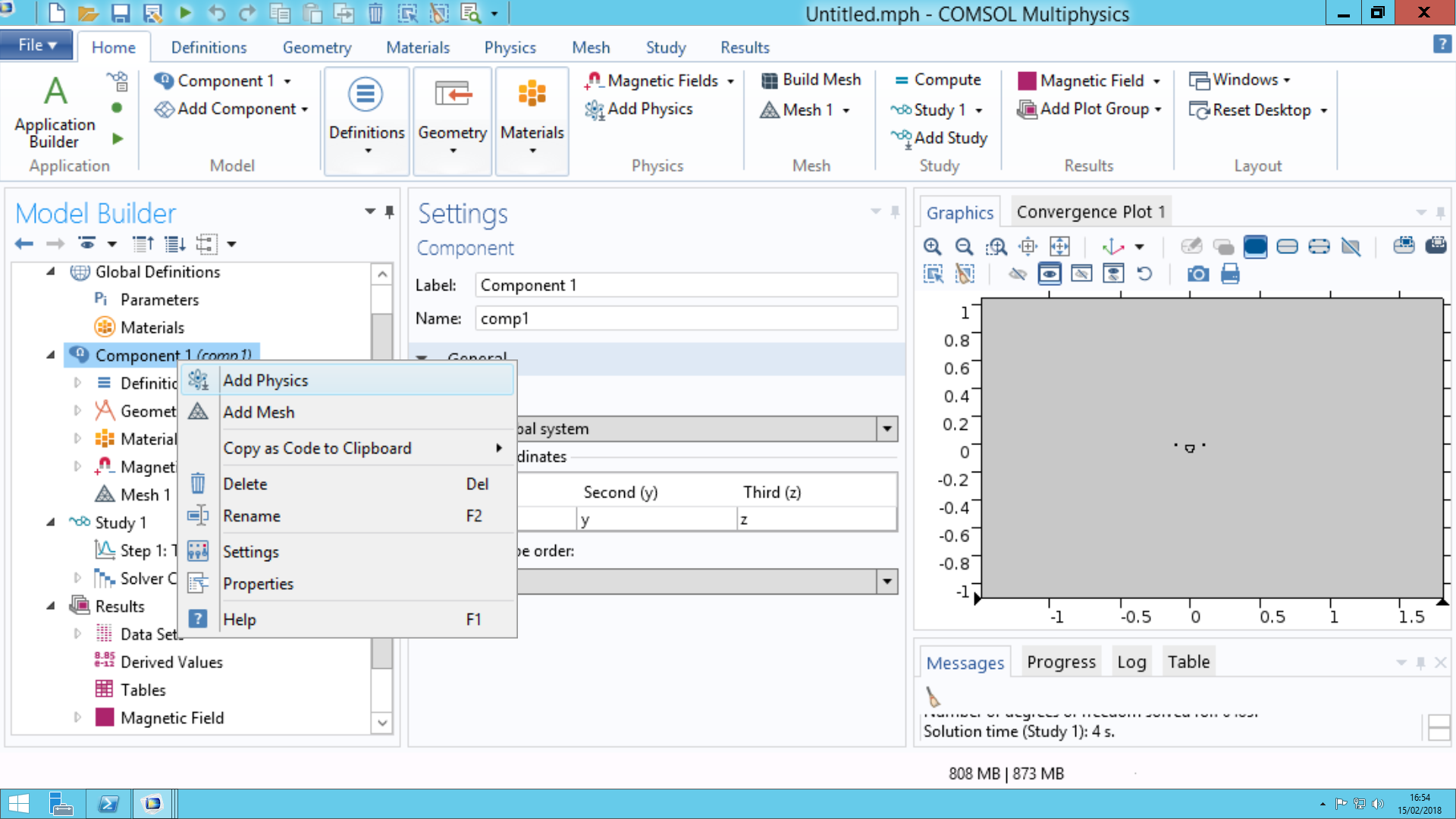 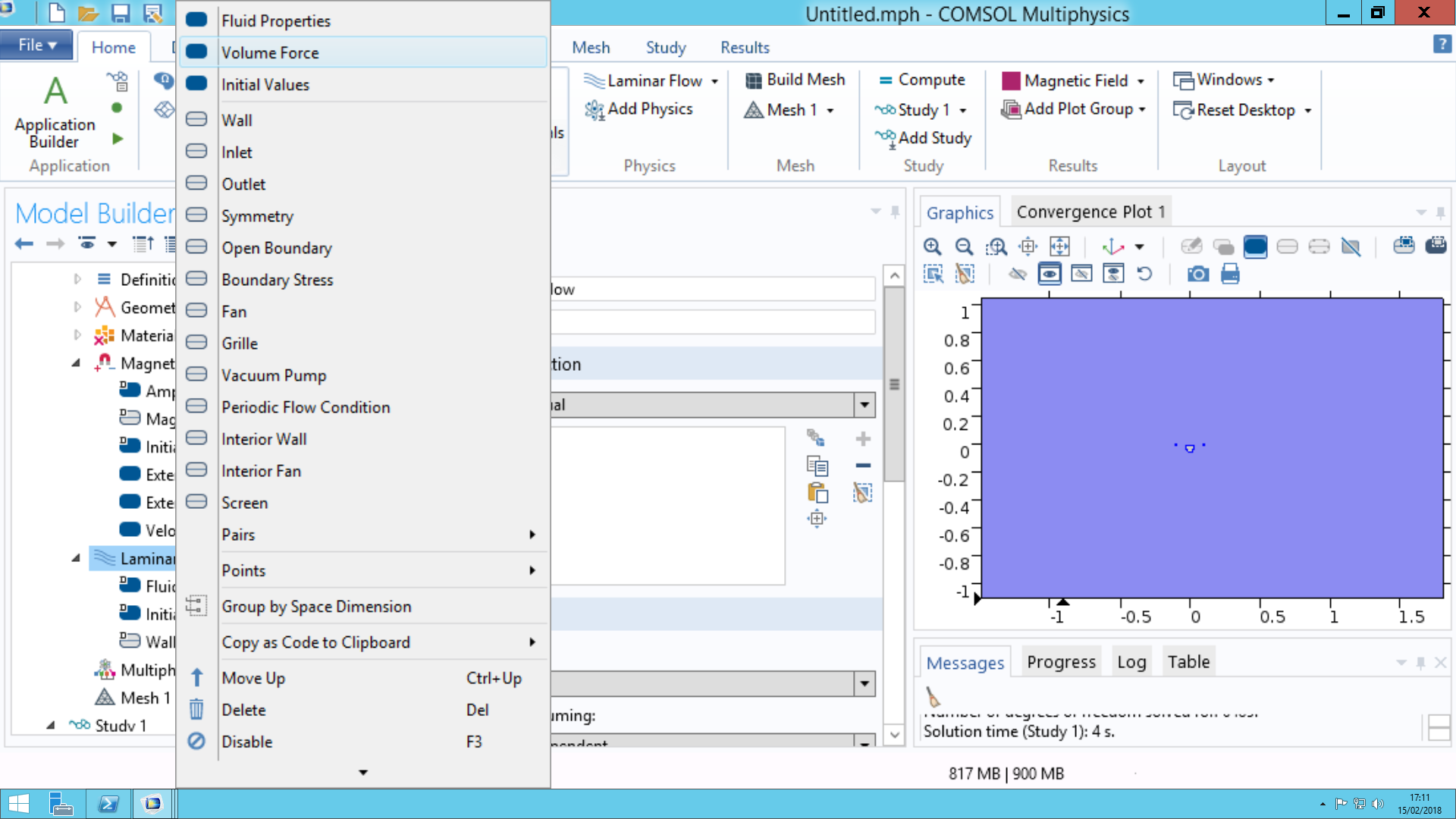 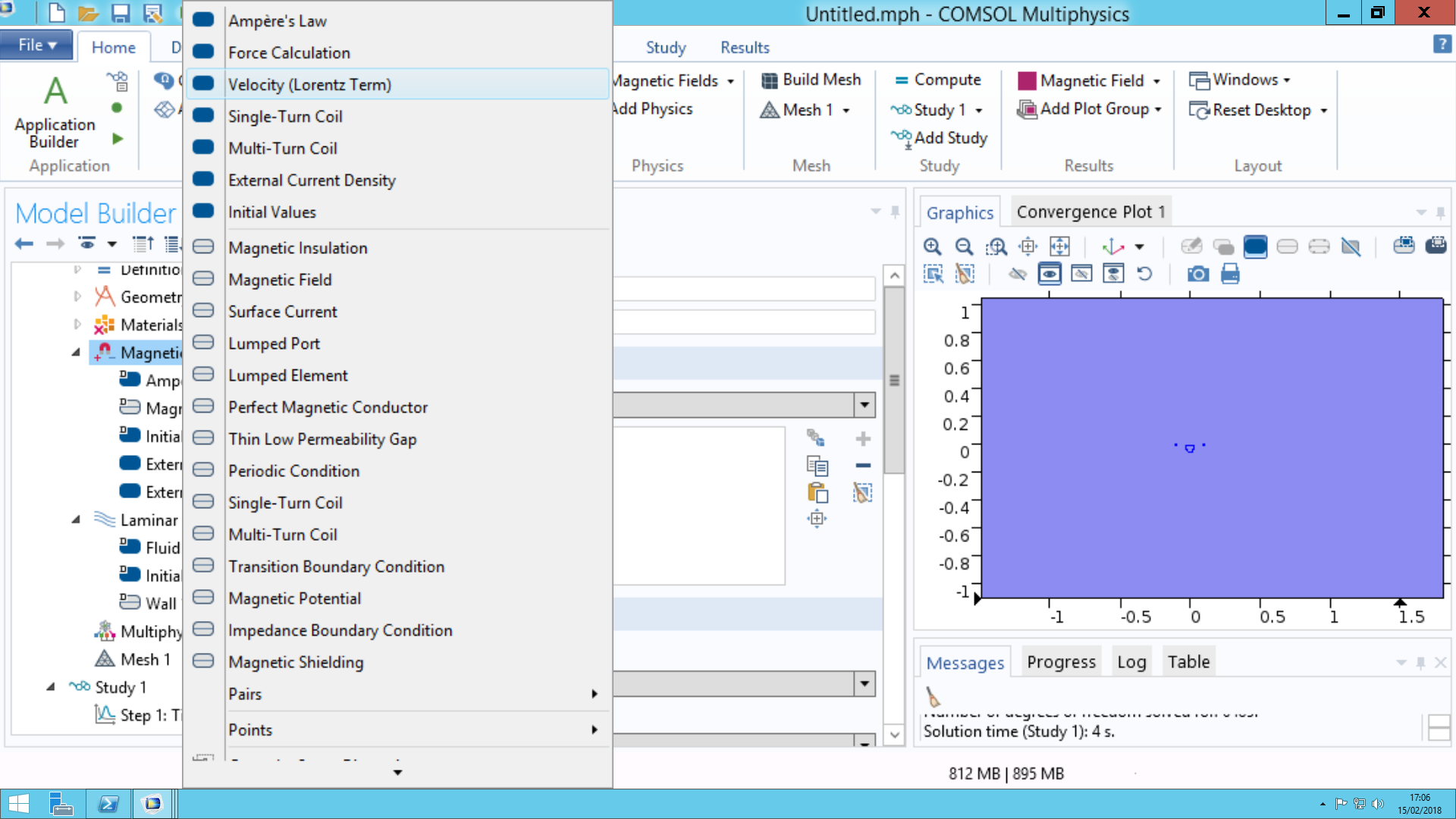 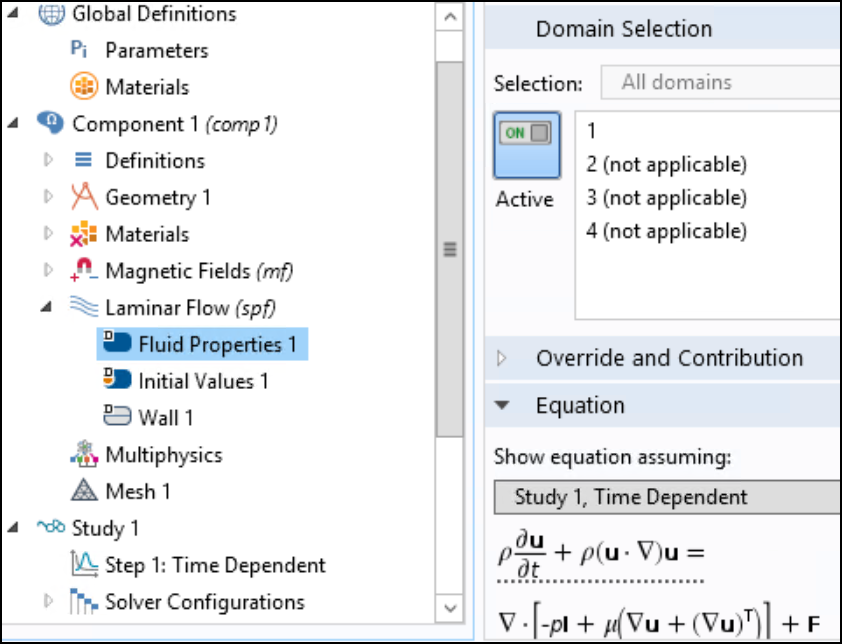 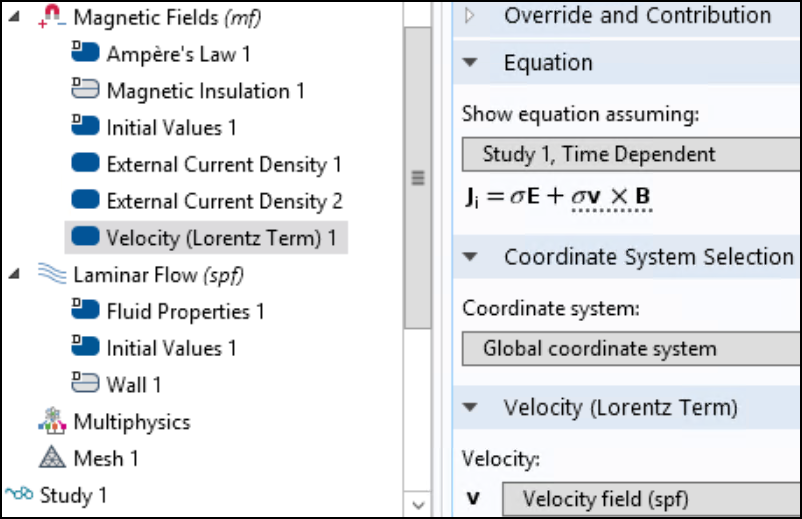 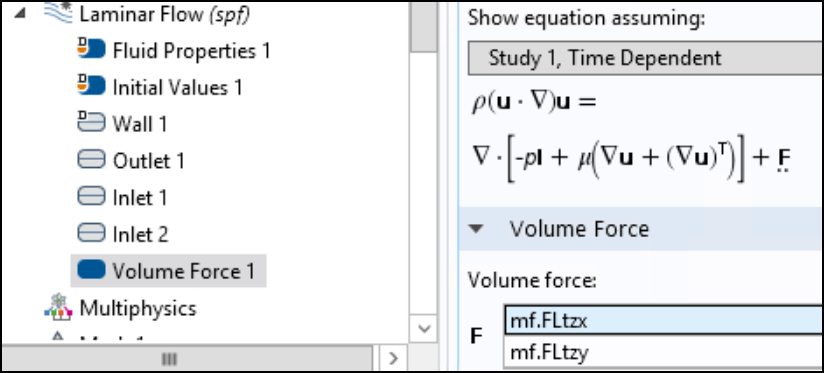 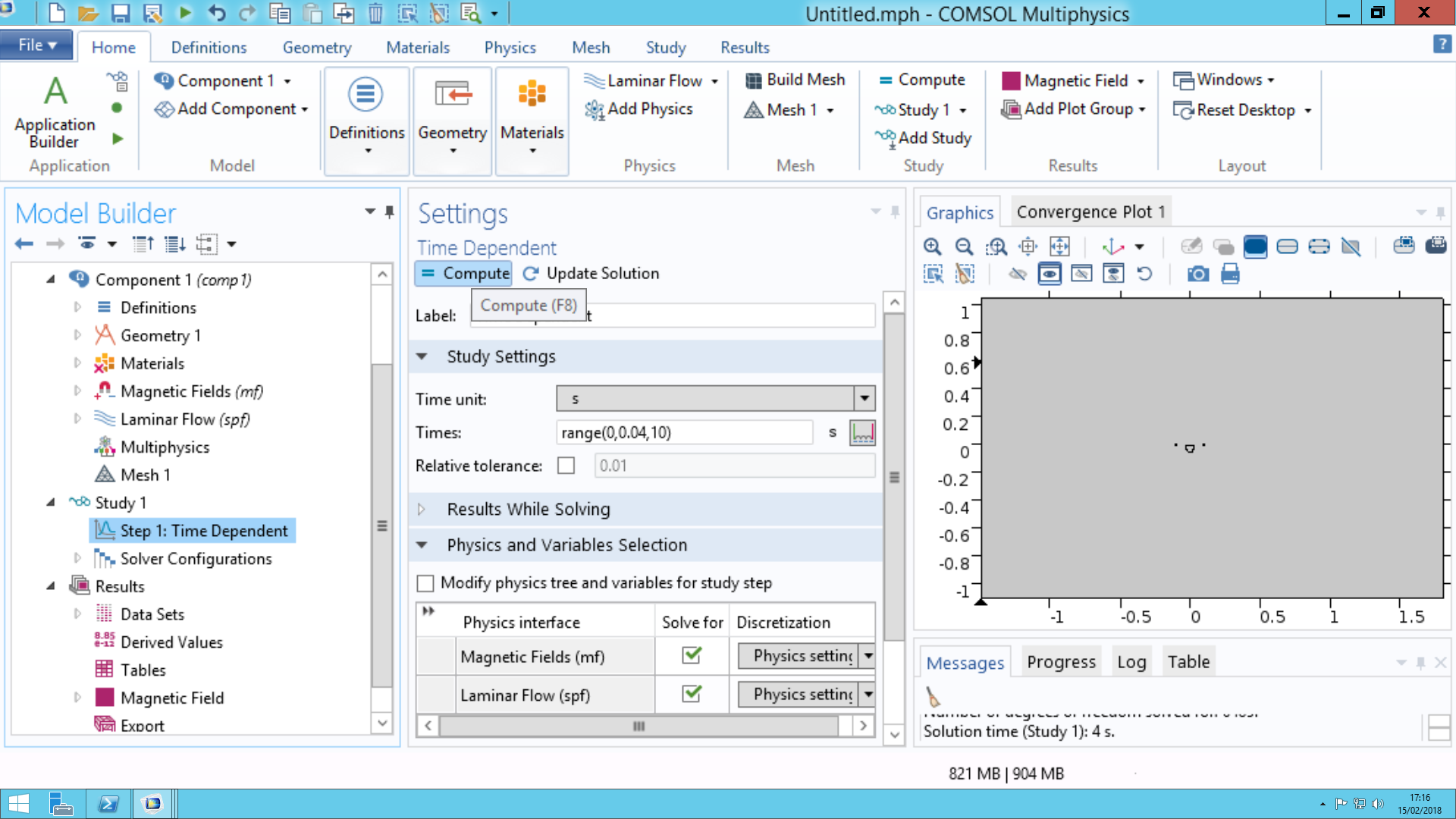 Inlet
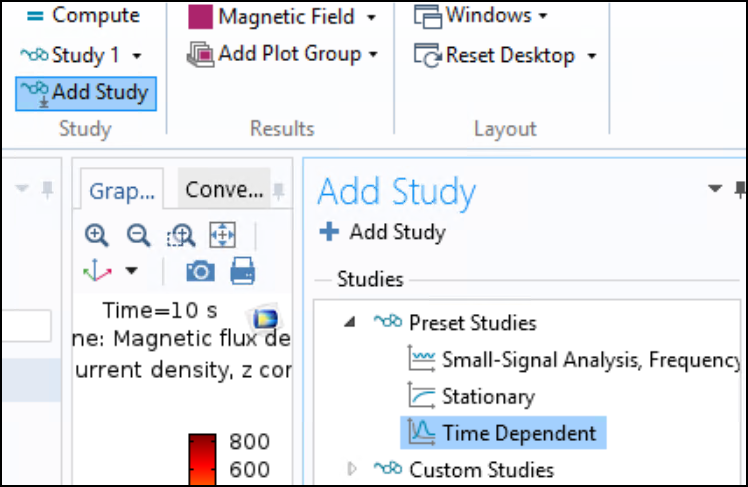 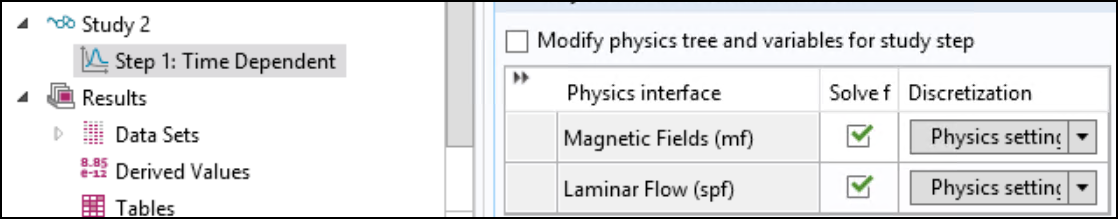 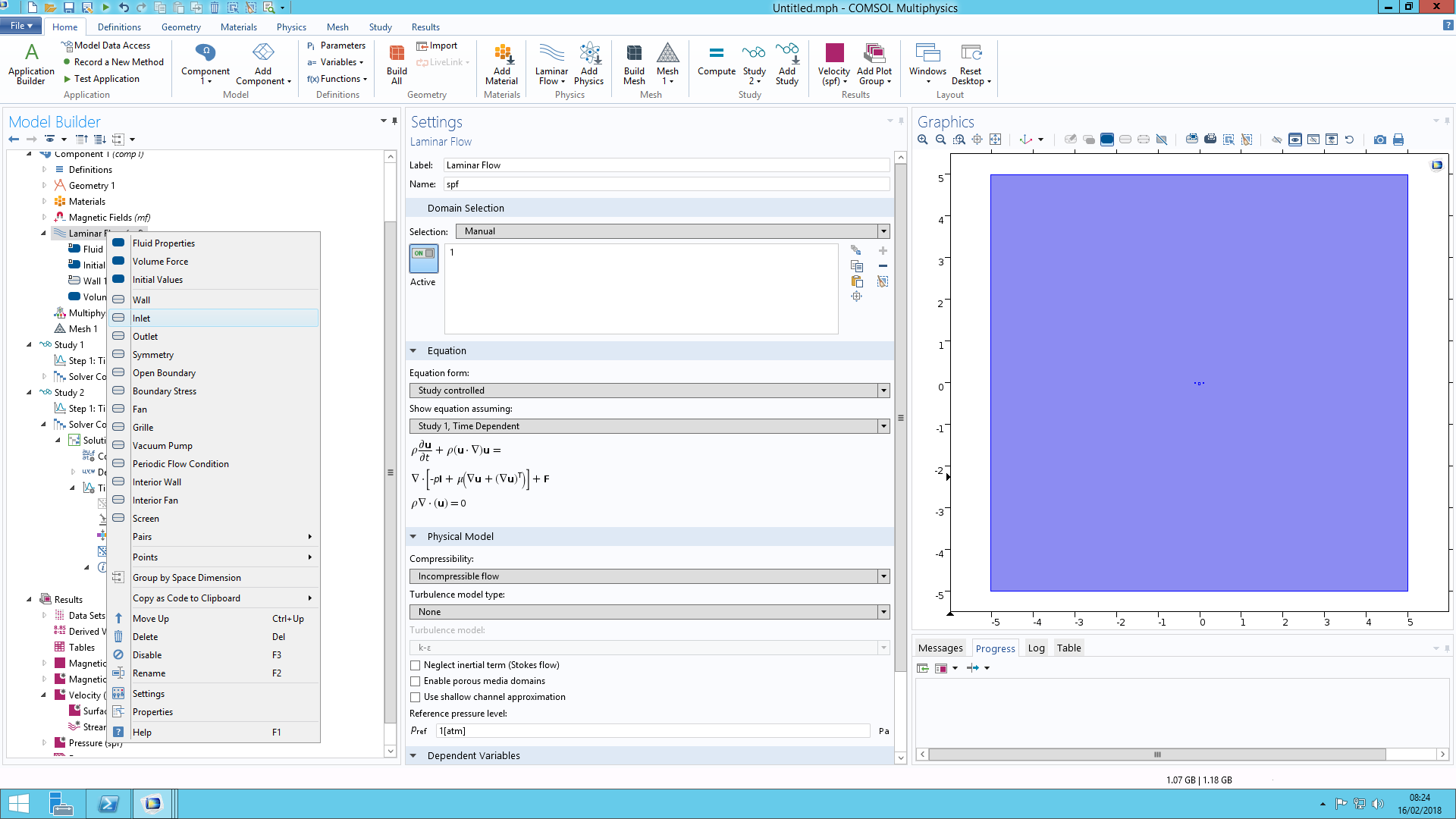 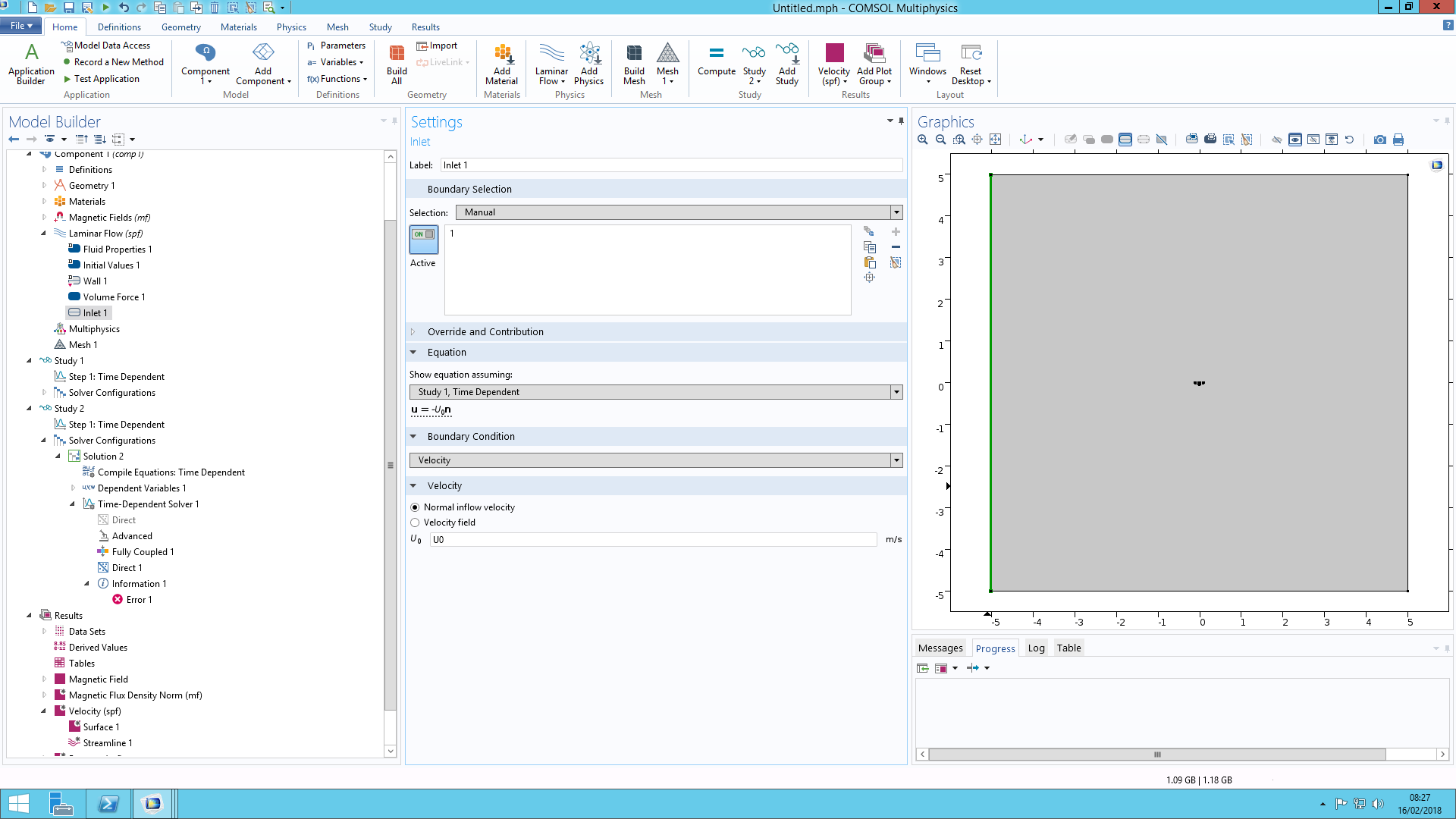 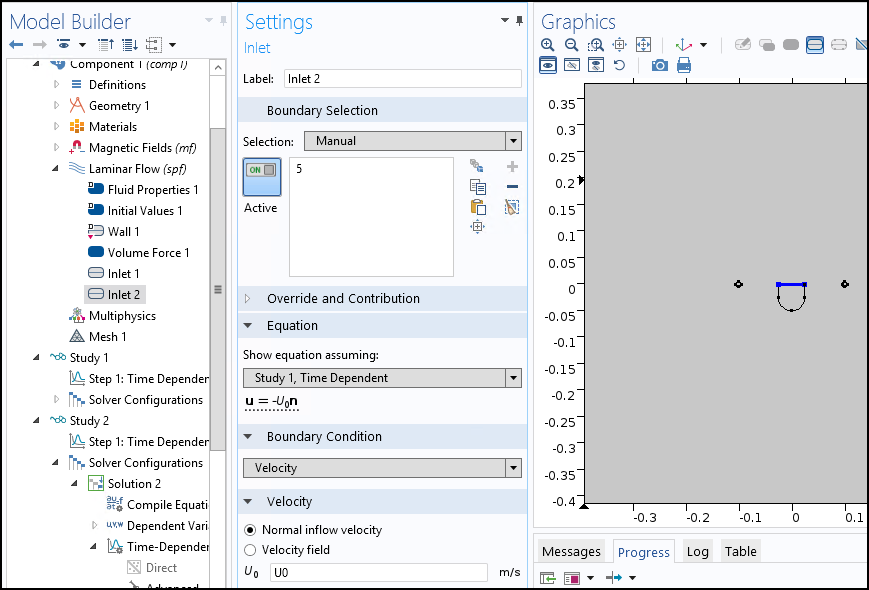 Outlet
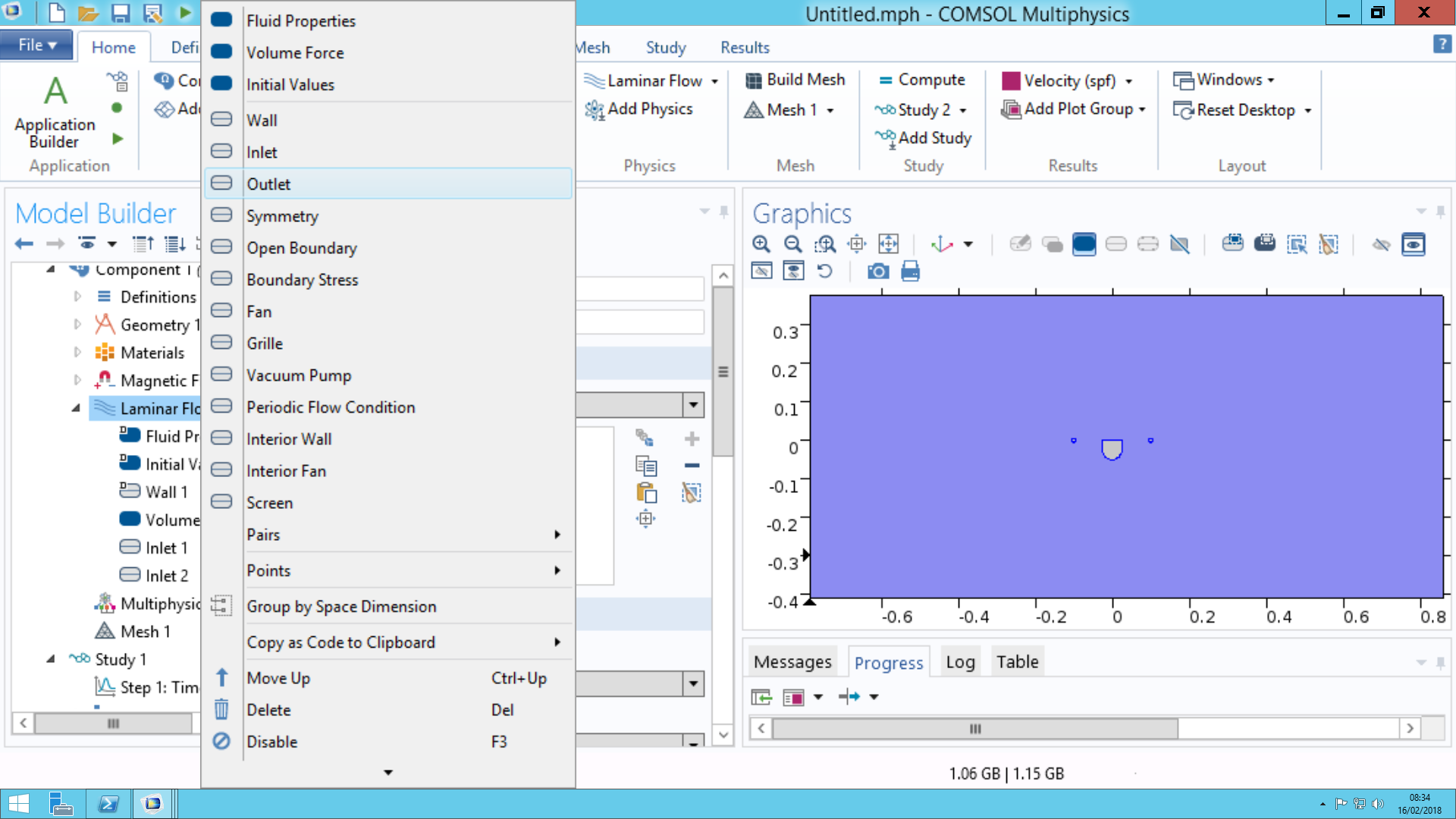 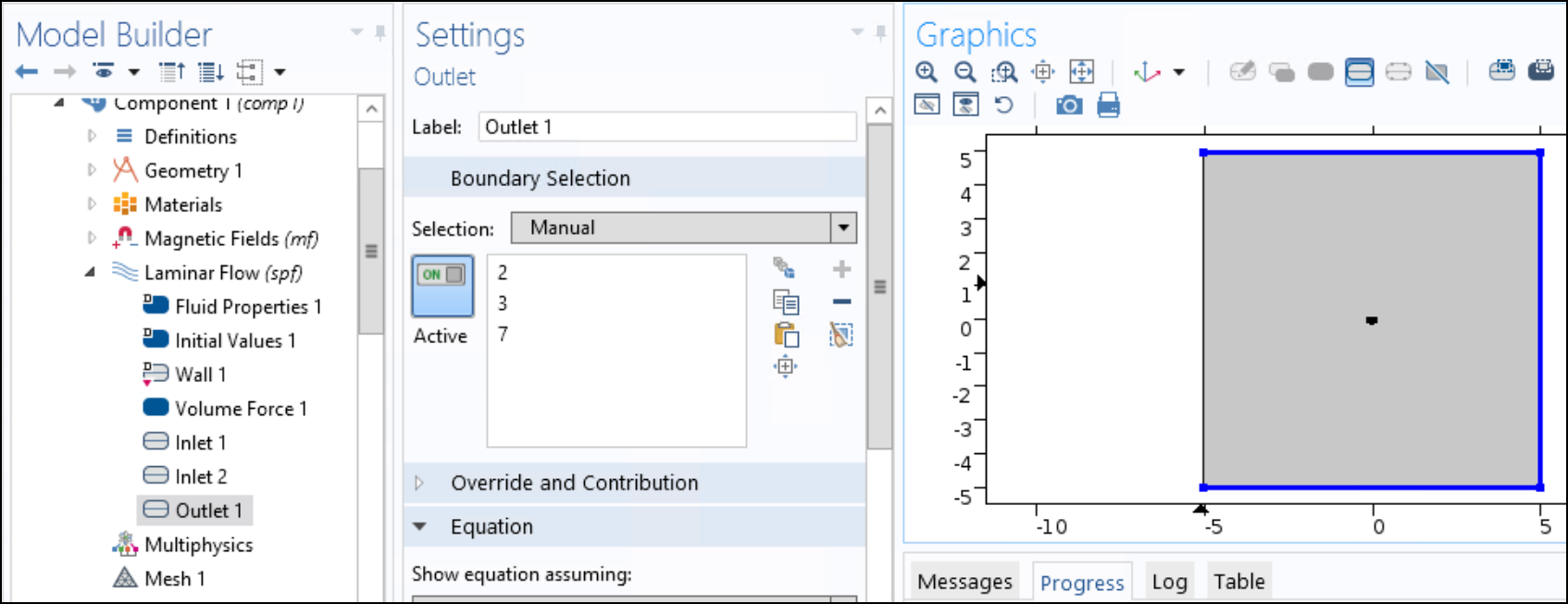 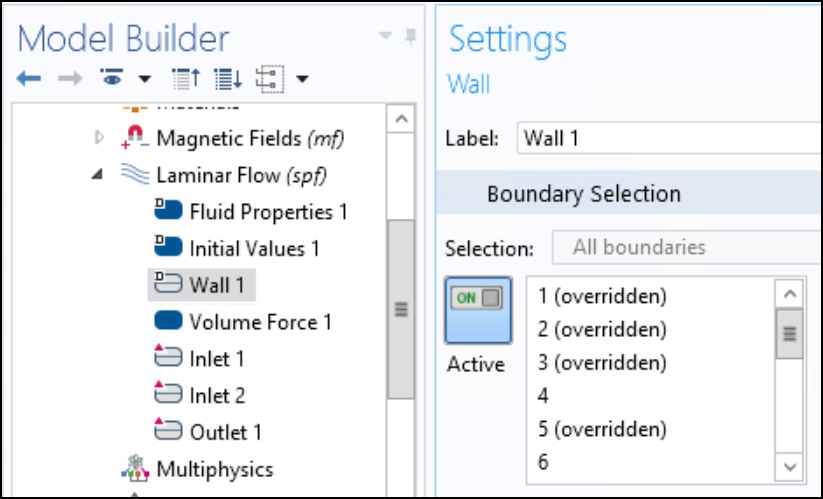